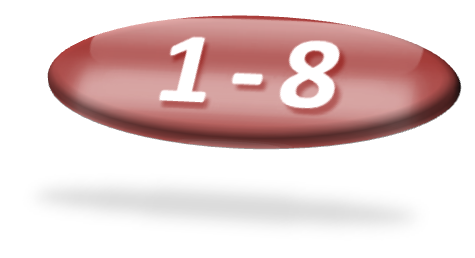 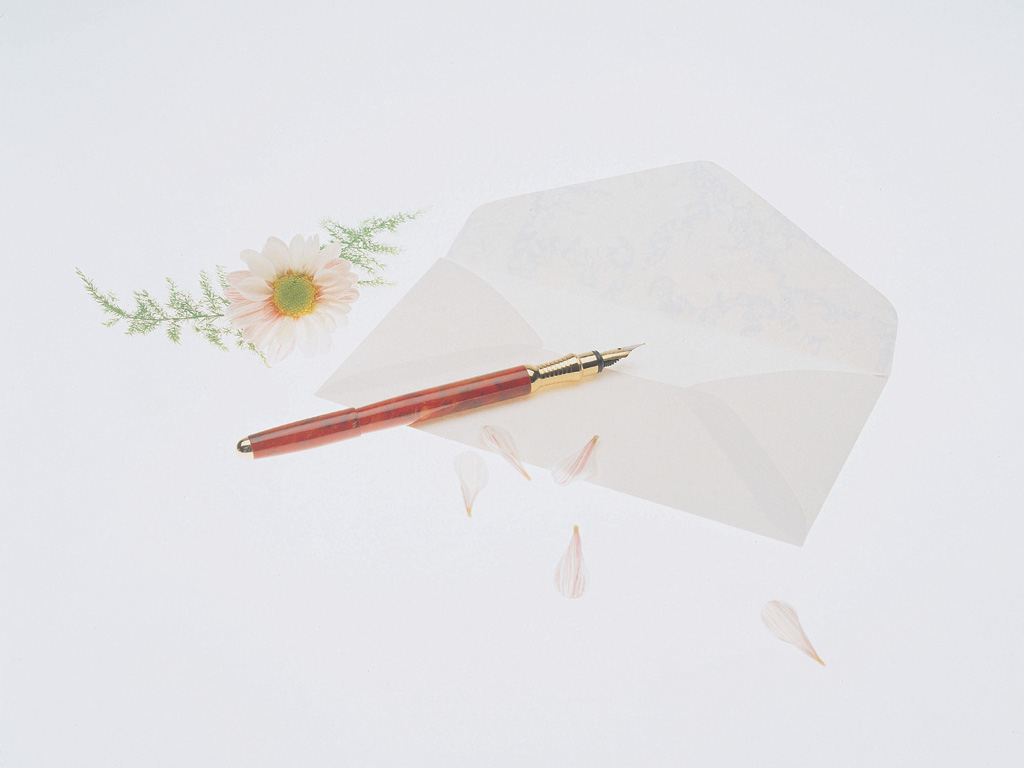 الدرس الثامن :إثبات علاقات بين الزوايا
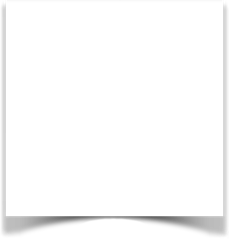 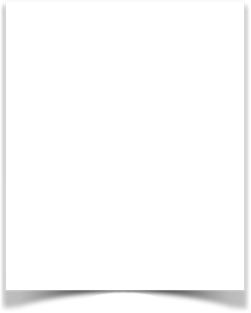 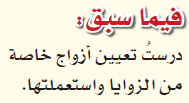 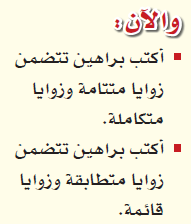 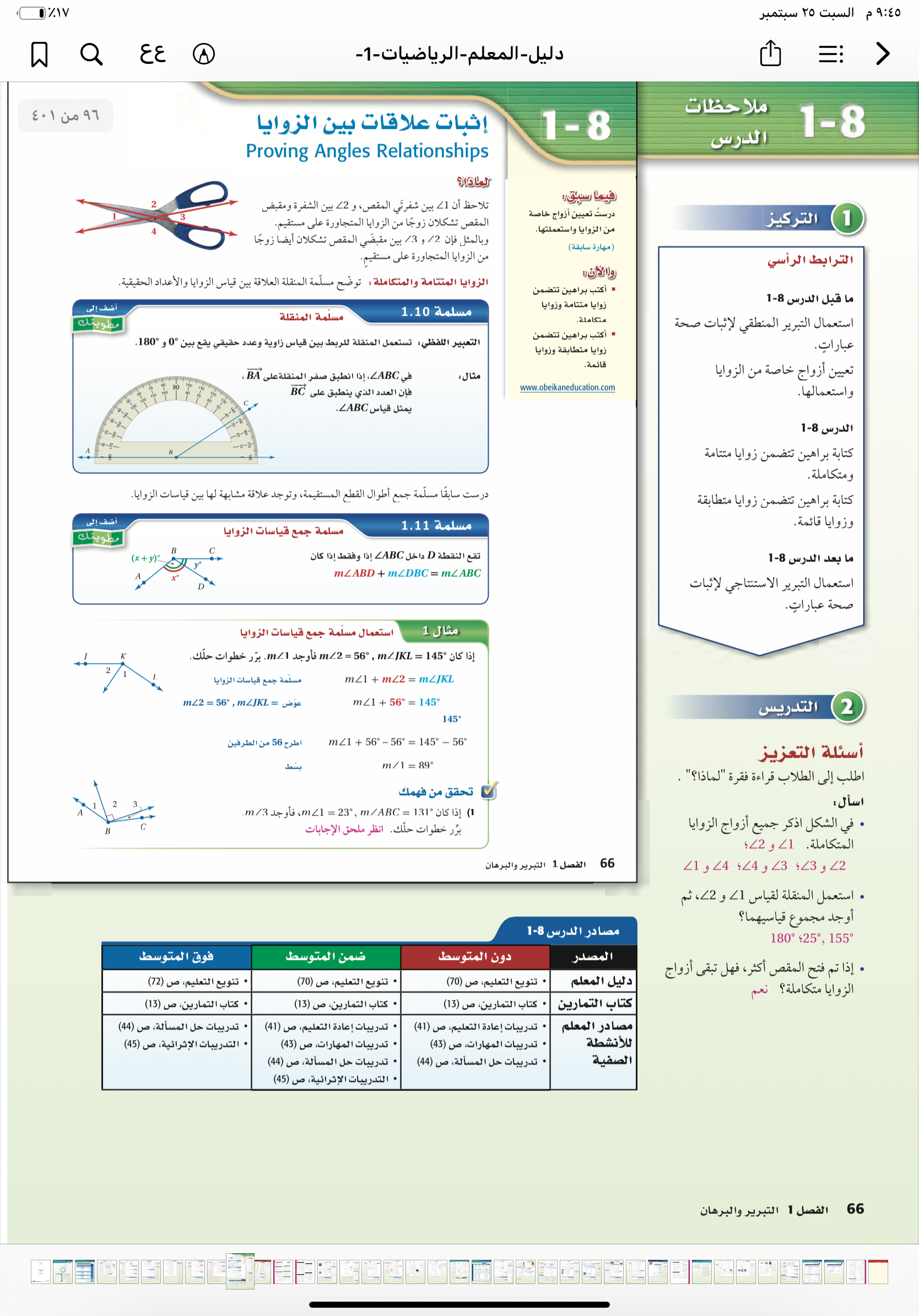 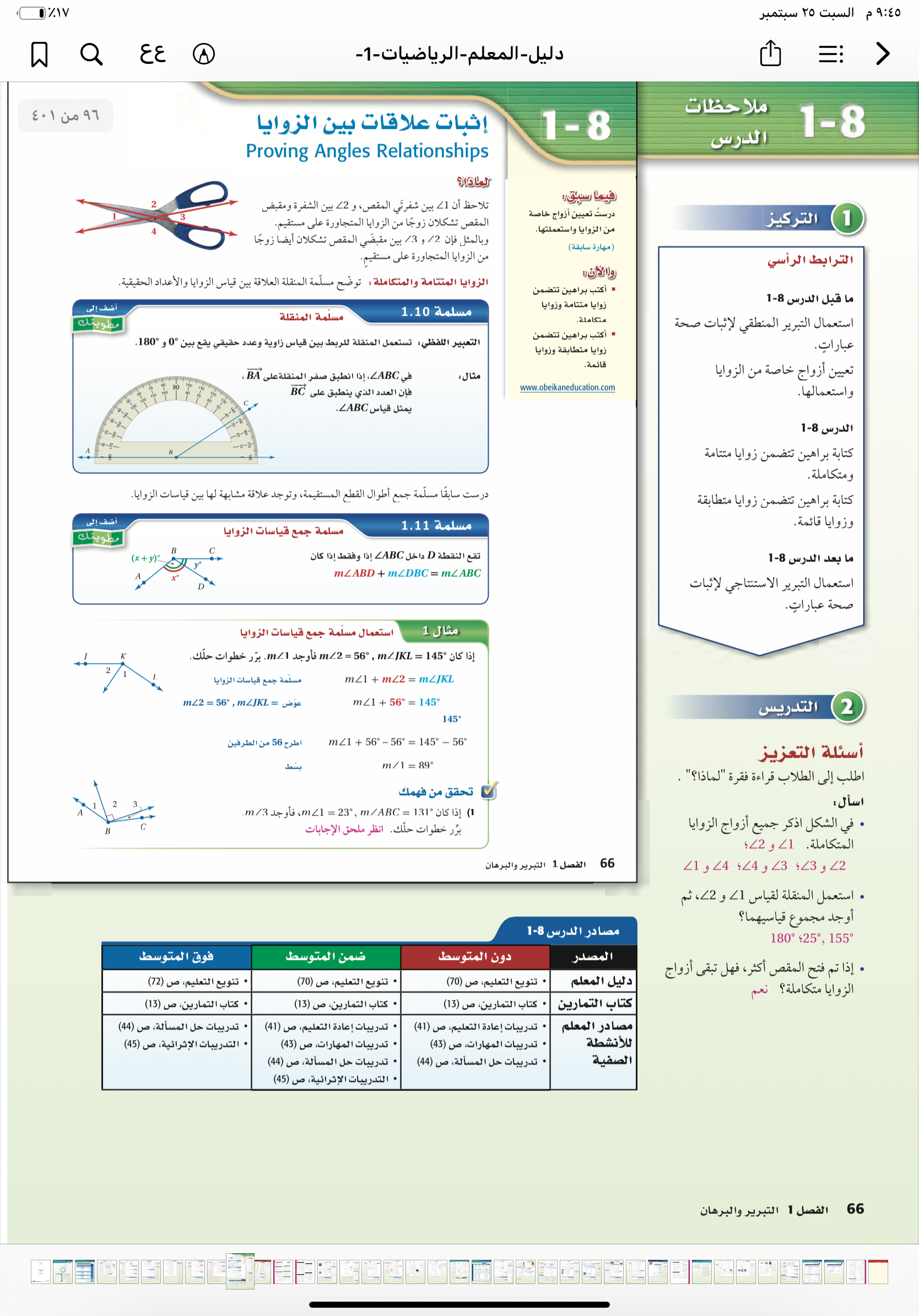 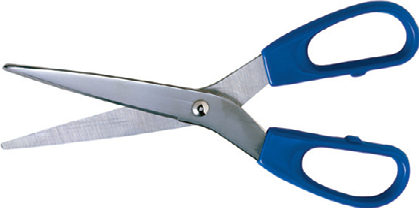 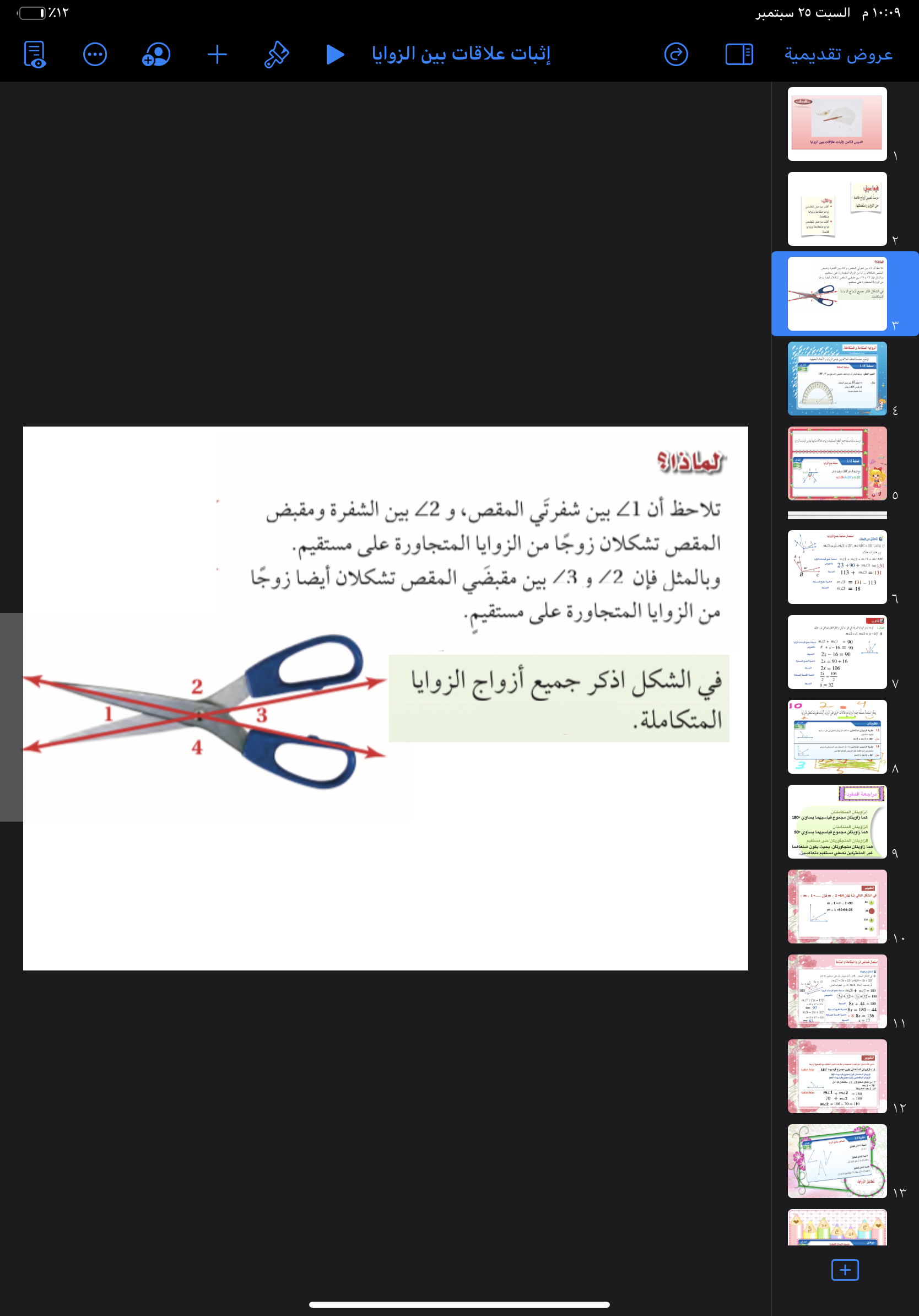 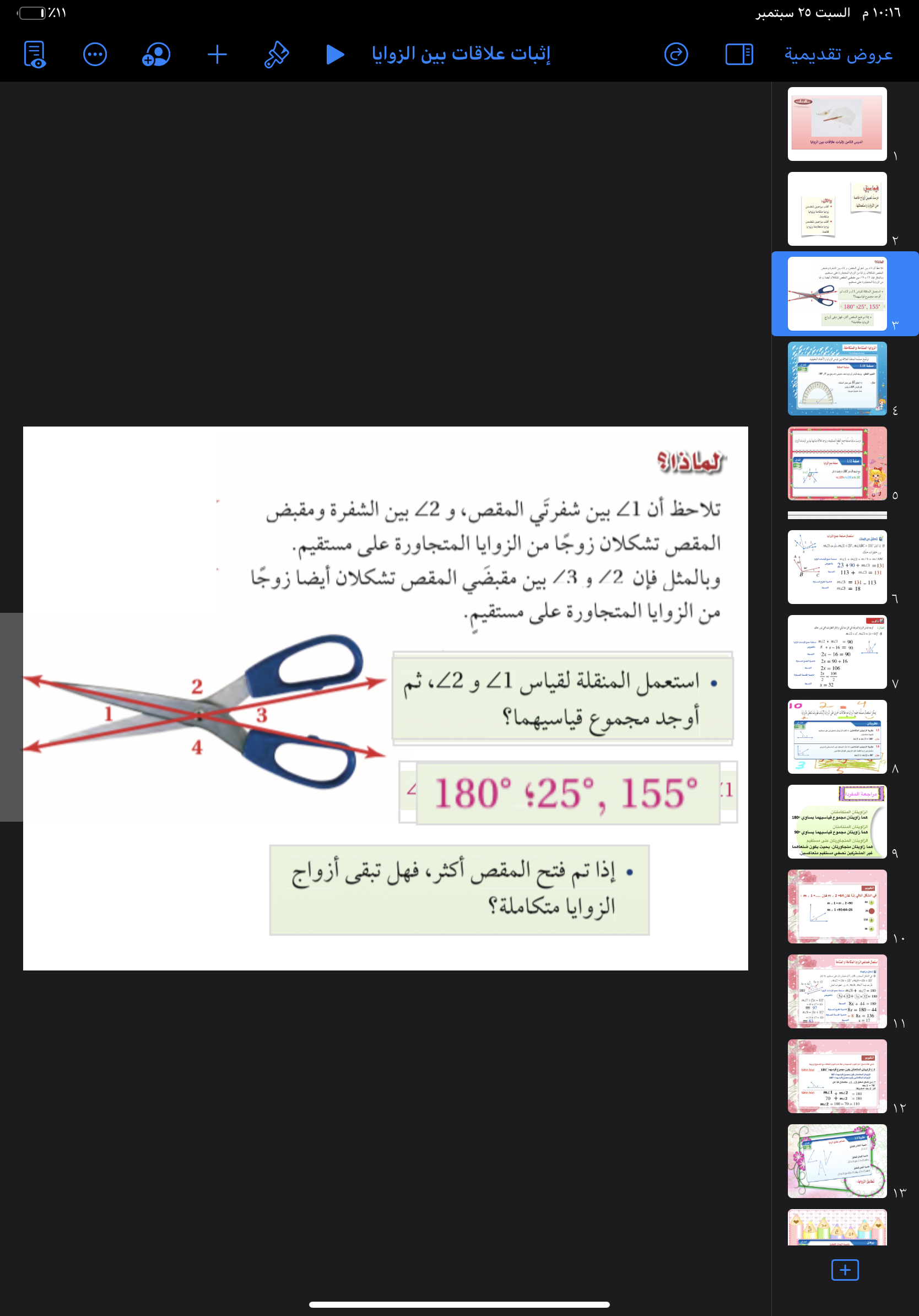 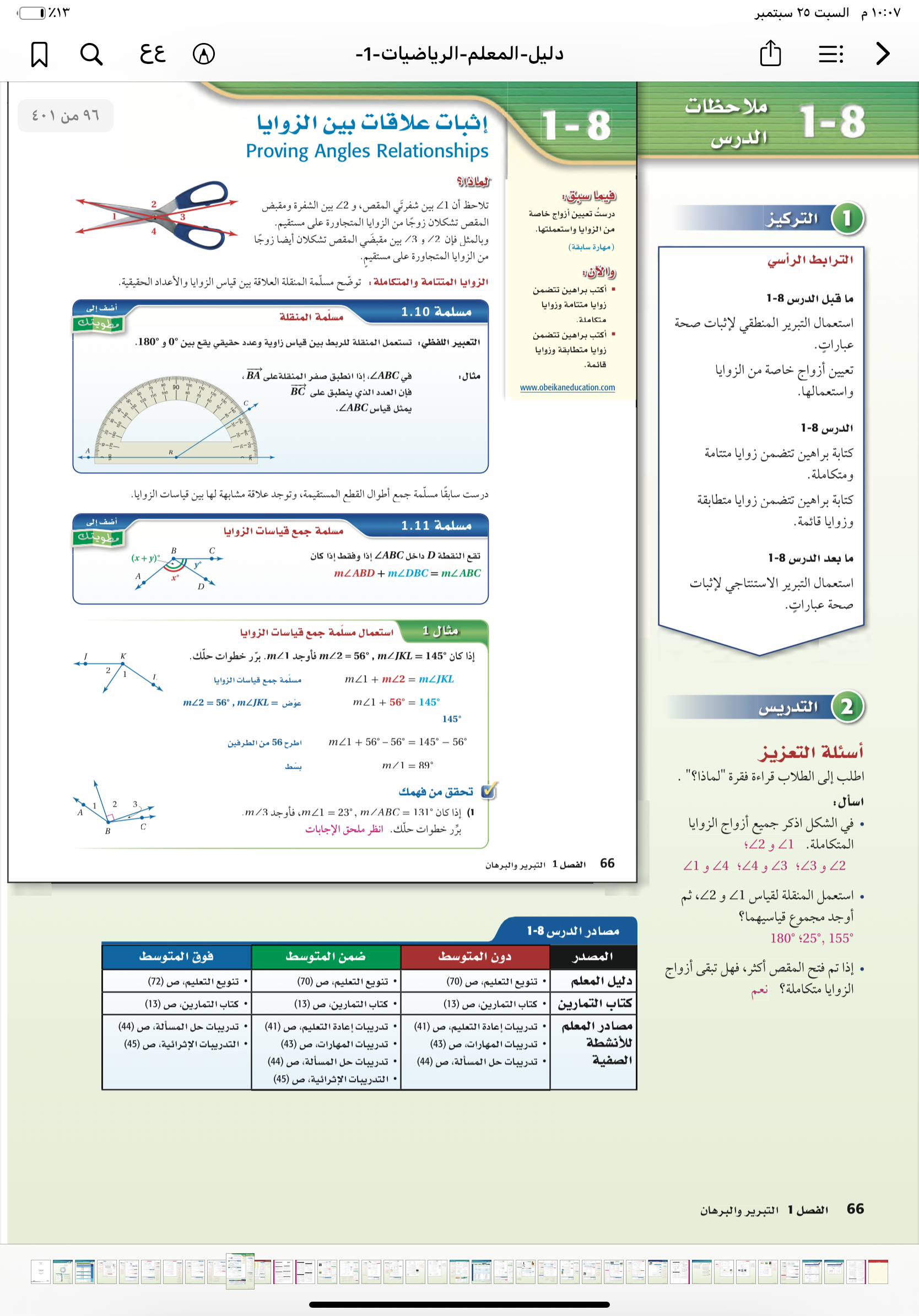 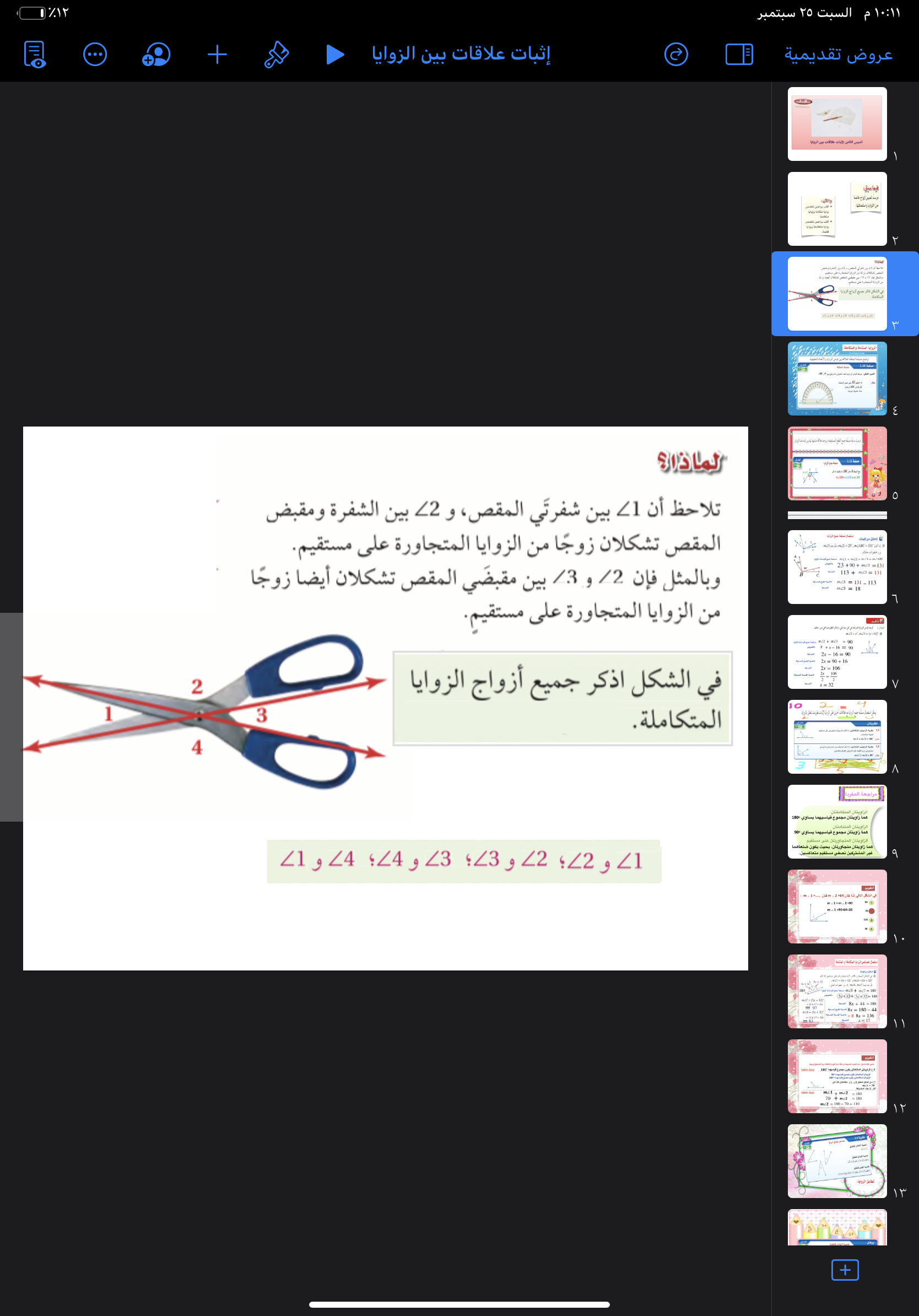 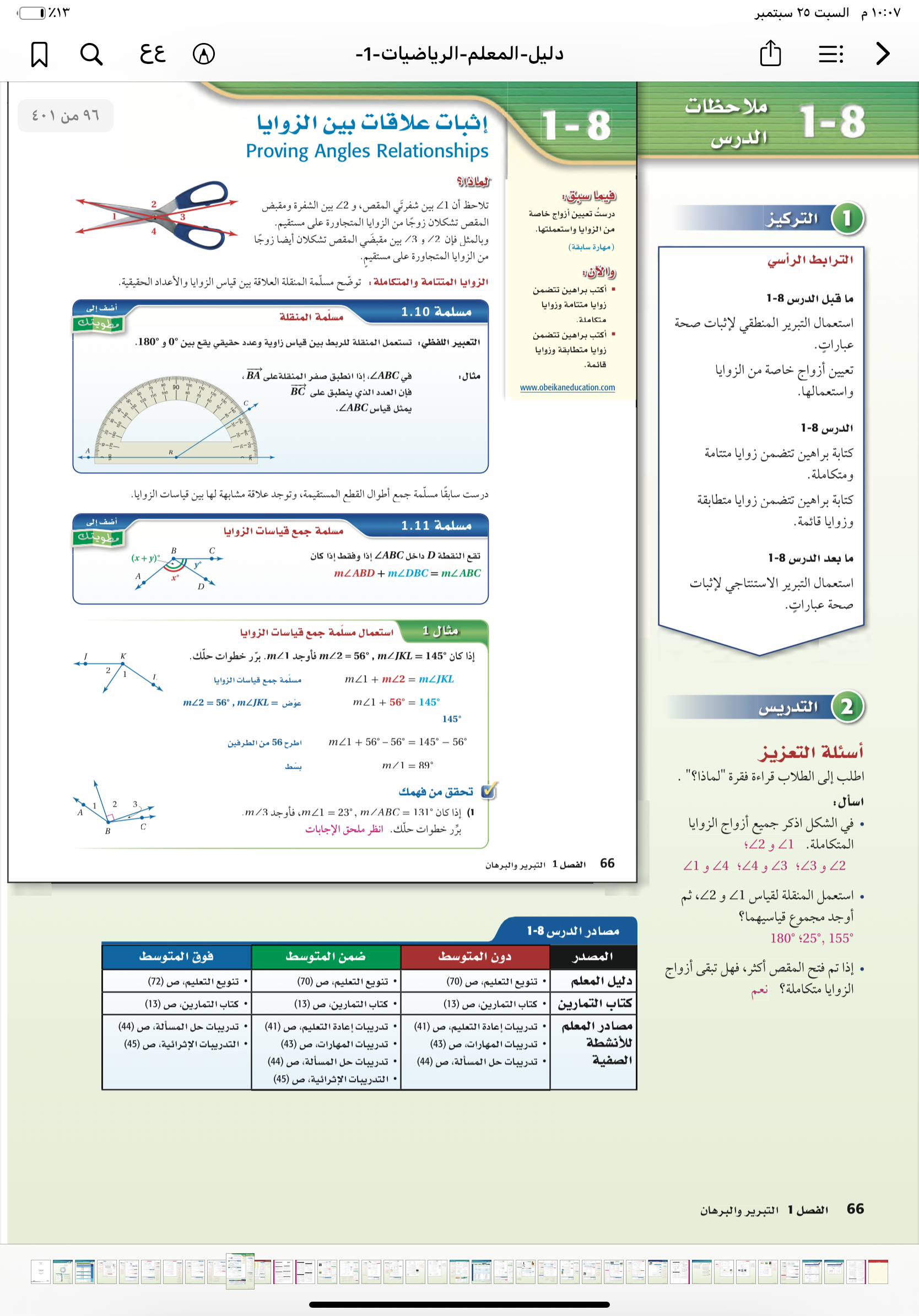 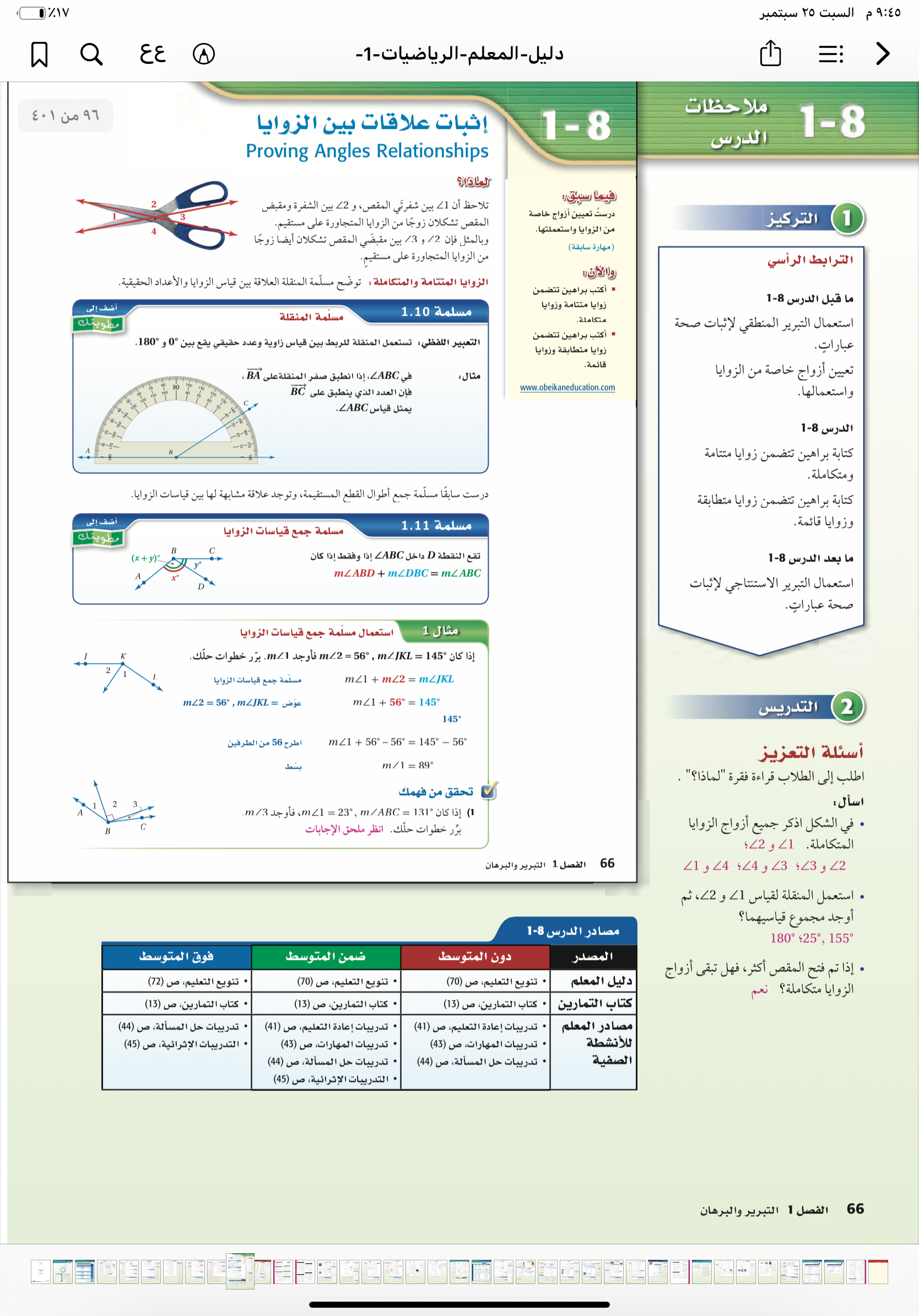 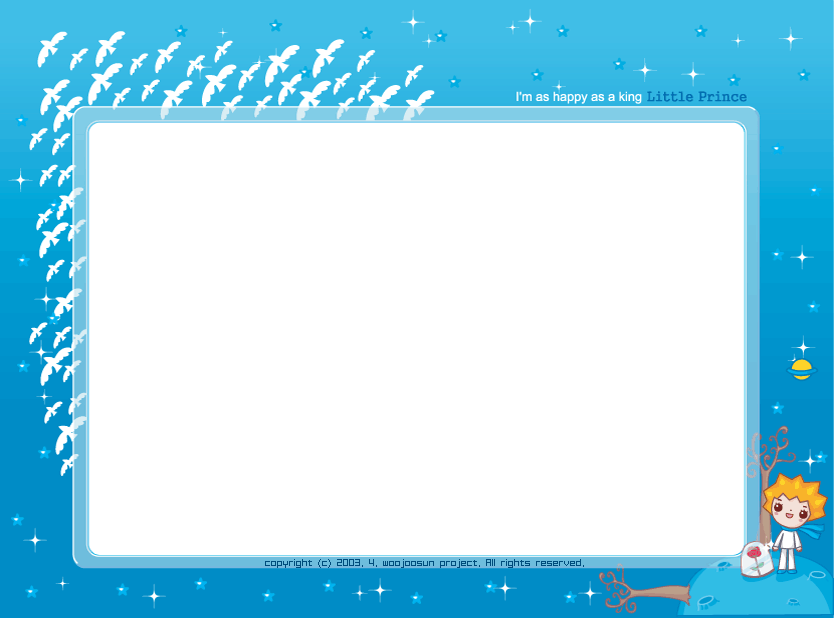 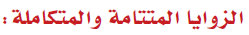 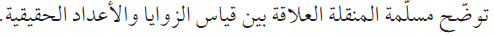 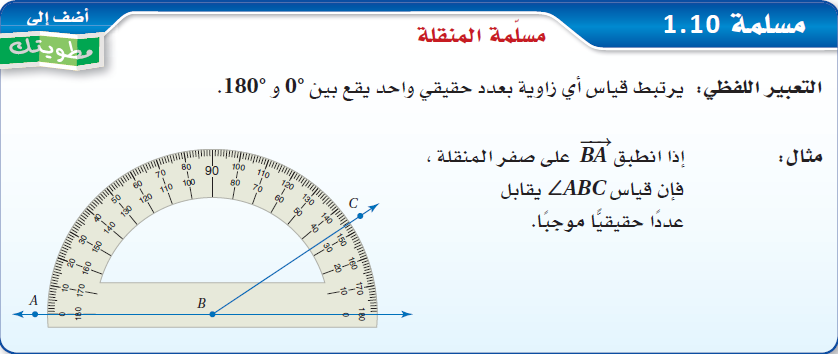 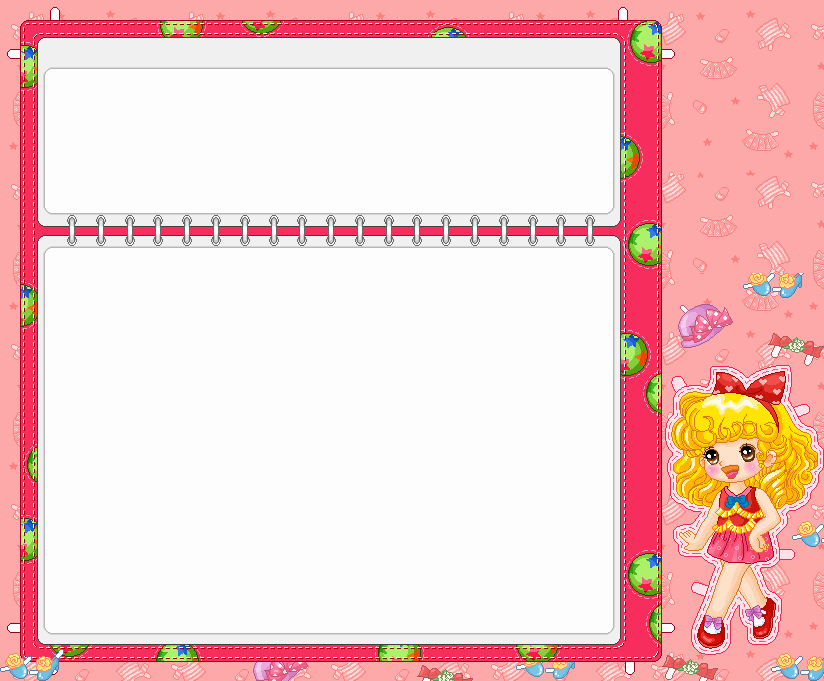 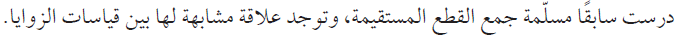 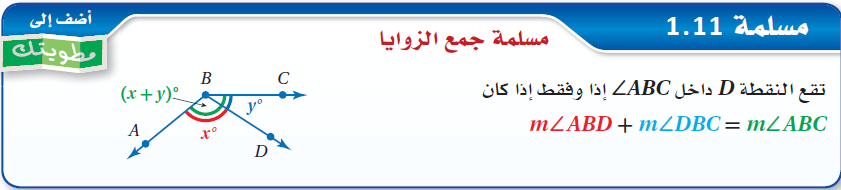 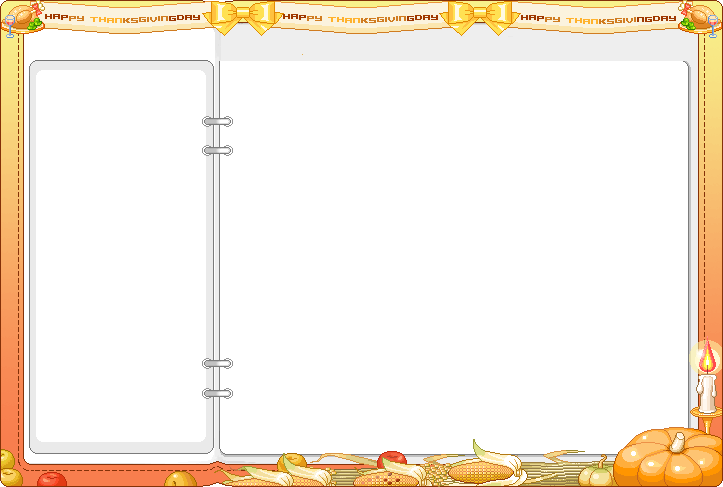 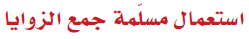 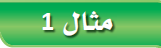 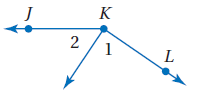 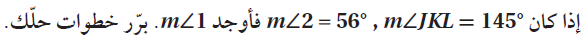 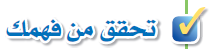 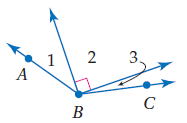 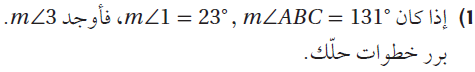 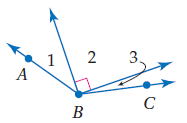 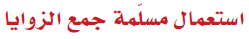 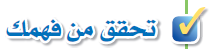 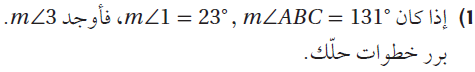 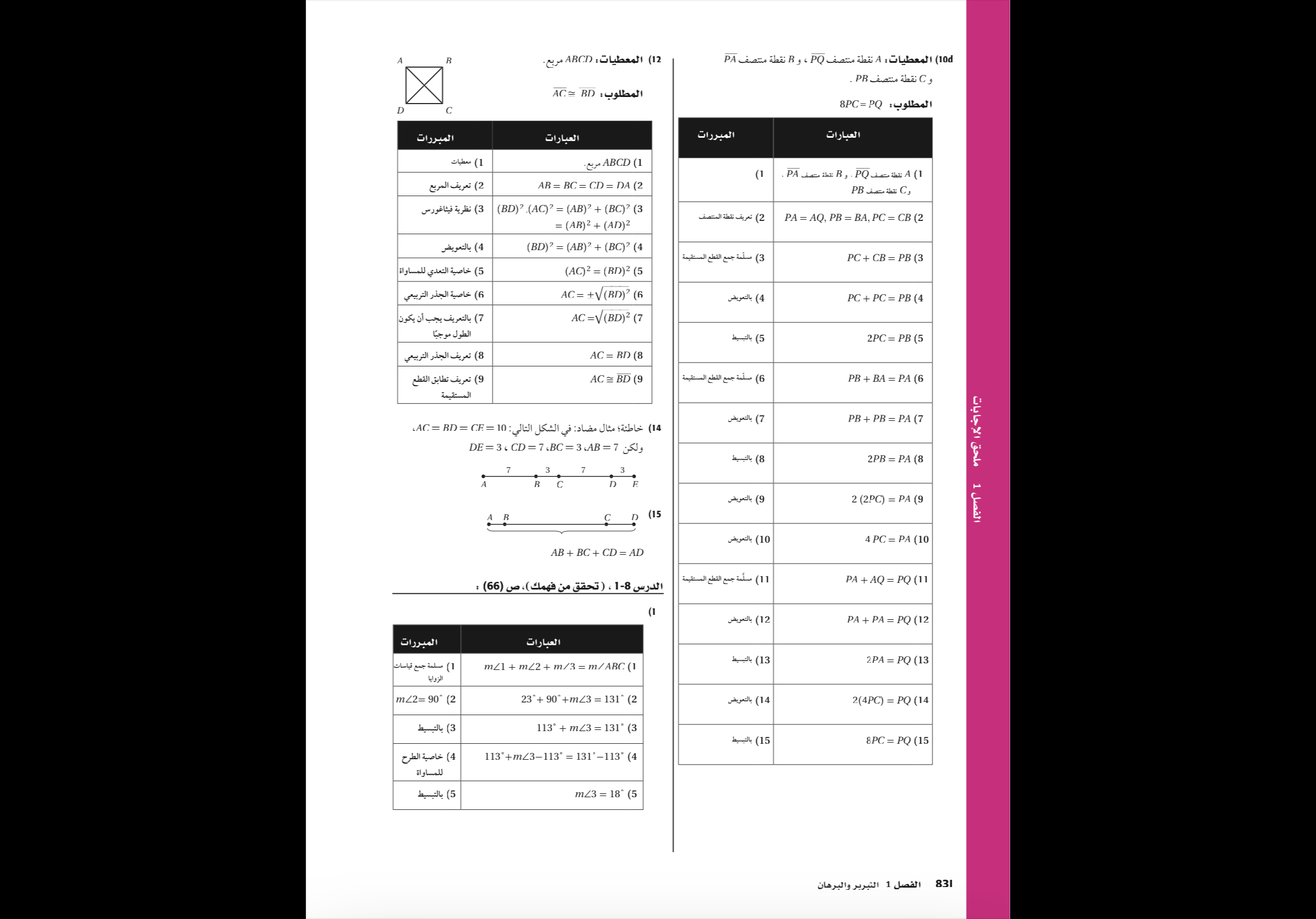 مسلمة جمع قياسات الزاويا
23°
بالتعويض
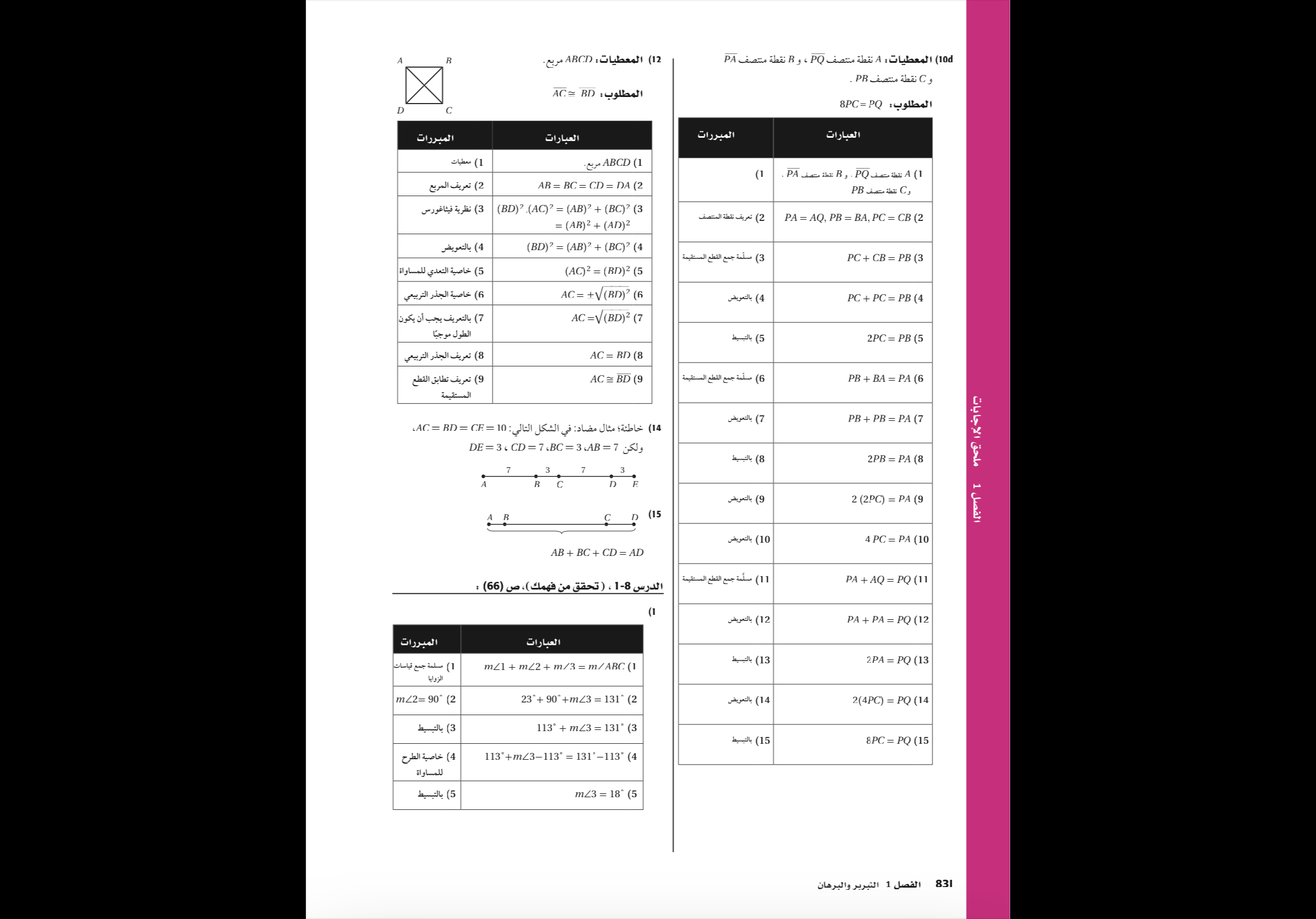 90°
التبسيط
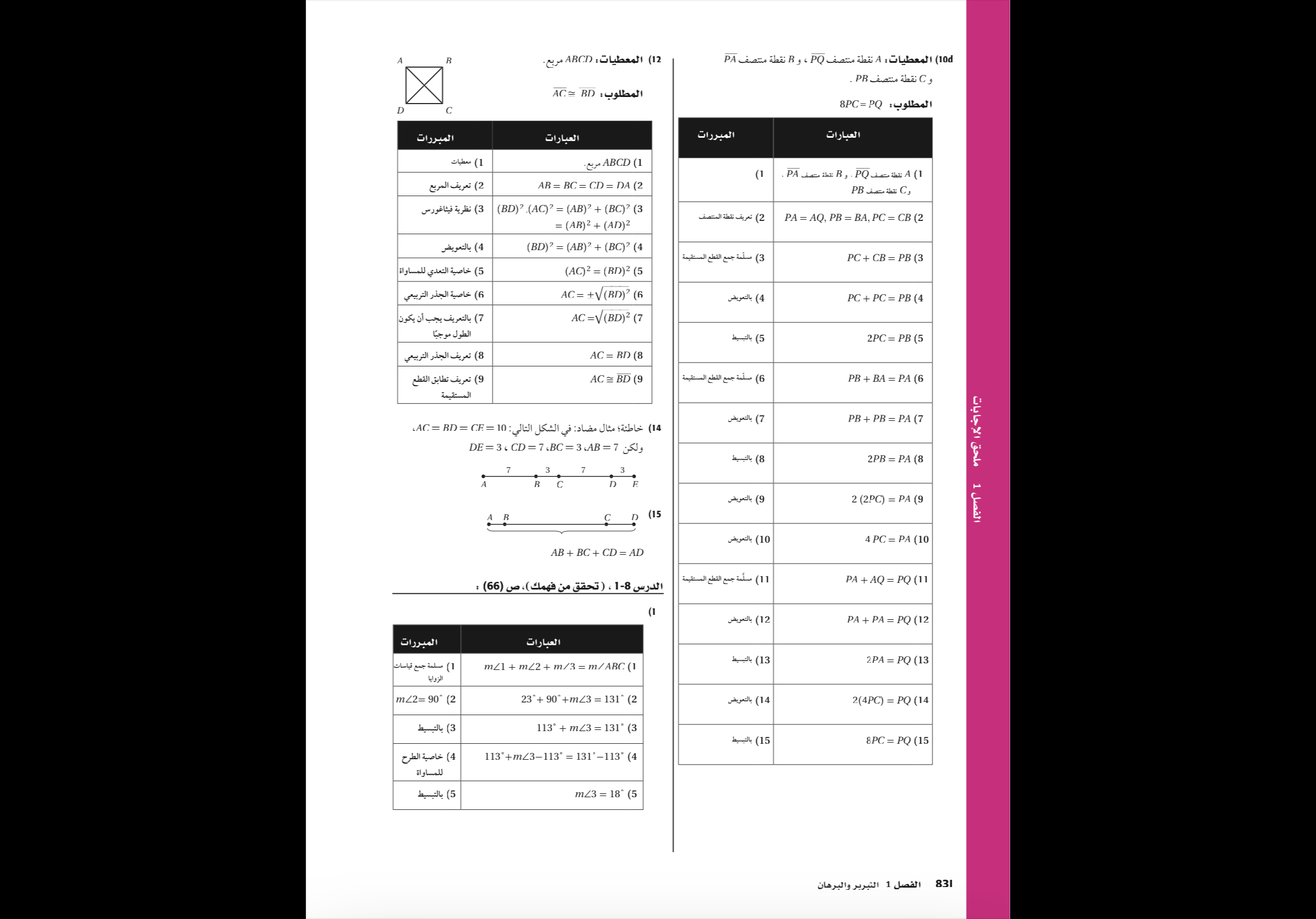 خاصية الطرح للمساواة
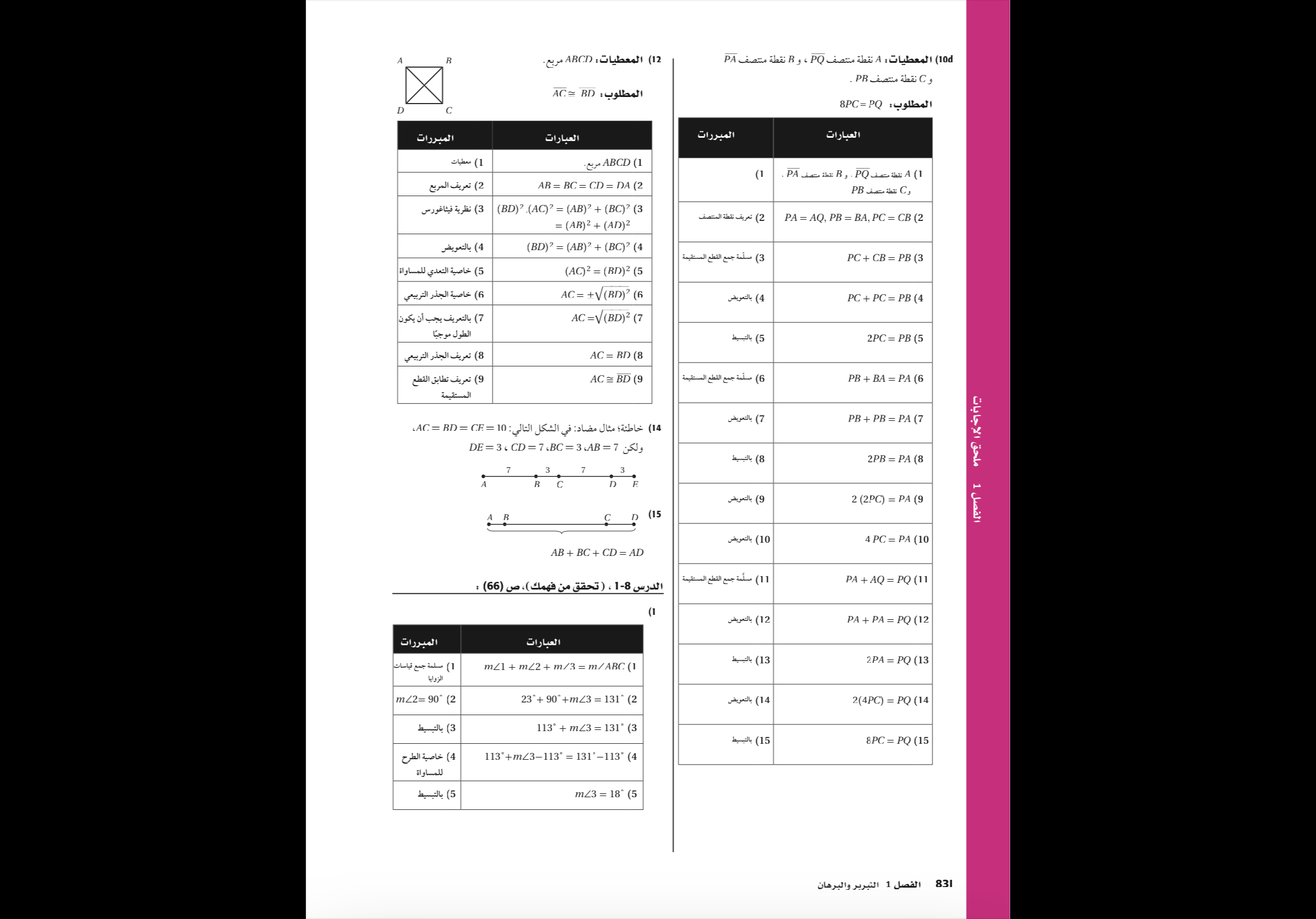 التبسيط
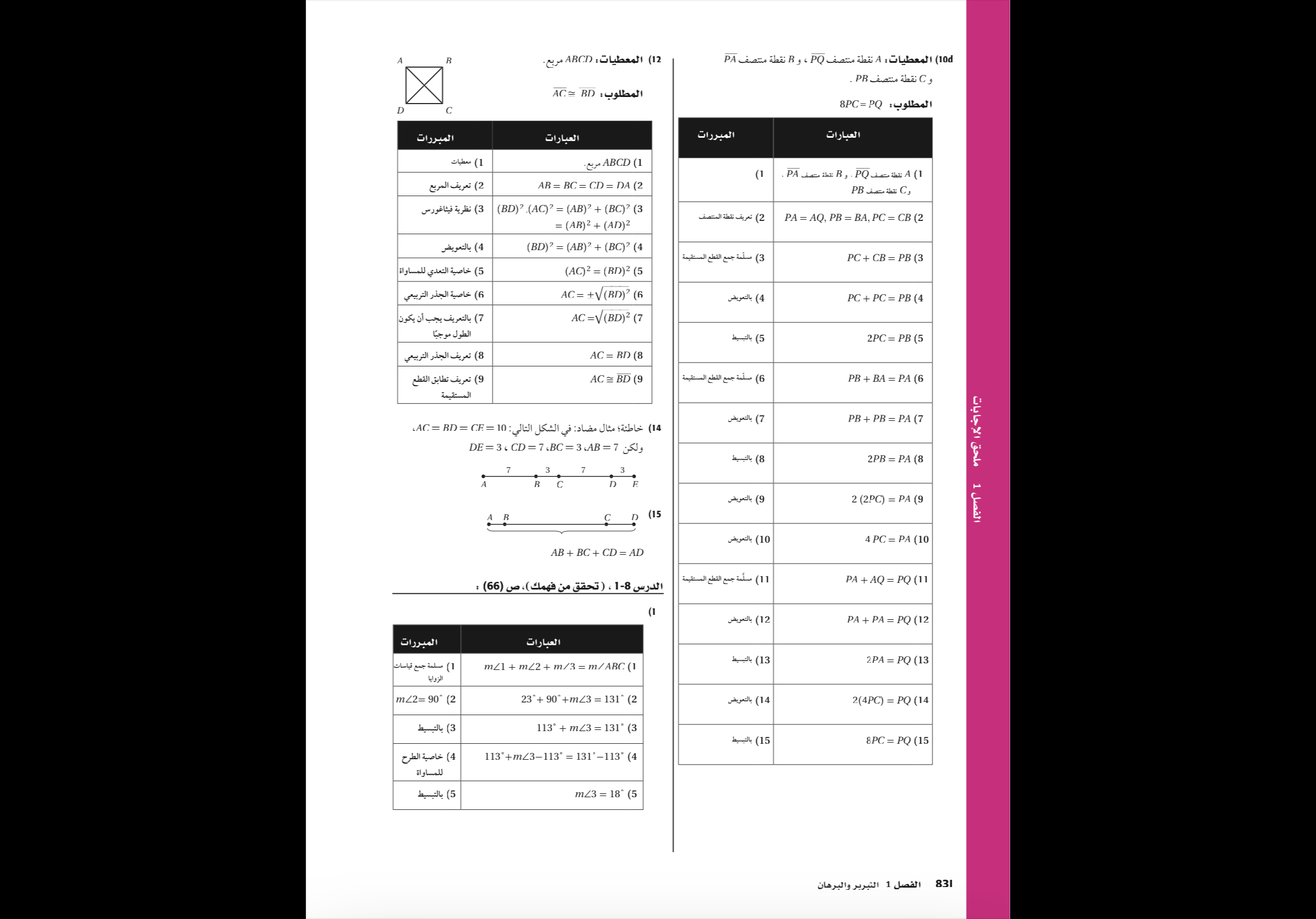 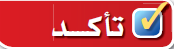 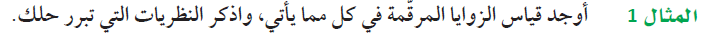 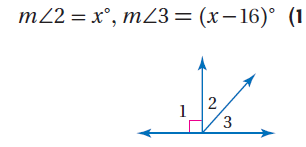 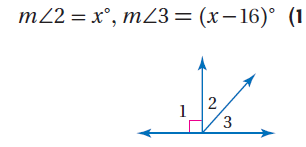 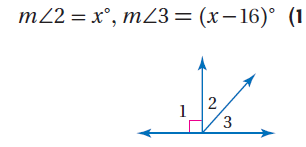 مسلمة جمع قياسات الزاويا
بالتعويض
التبسيط
خاصية الجمع للمساواة
التبسيط
خاصية القسمة للمساواة
التبسيط
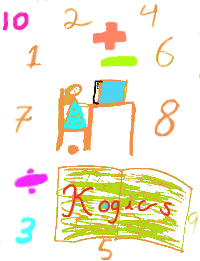 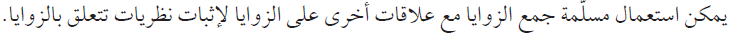 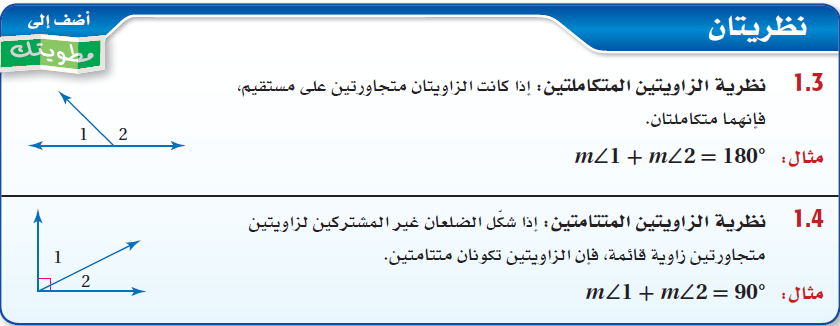 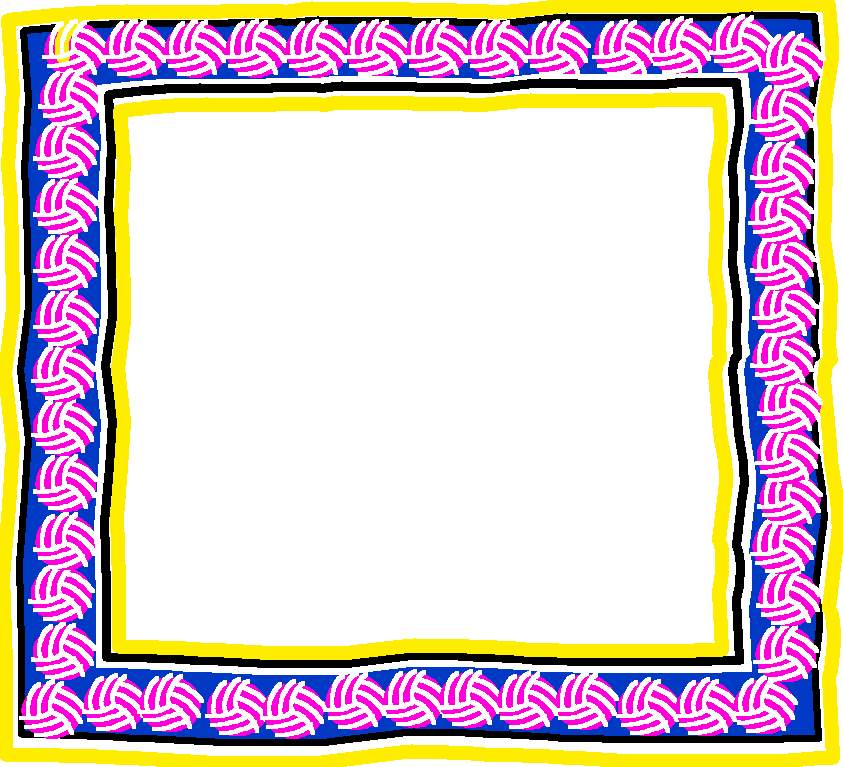 مراجعة المفردات
الزاويتان المتكاملتان
هما زاويتان مجموع قياسيهما يساوي 180o
الزاويتان المتتامتان
هما زاويتان مجموع قياسيهما يساوي 90o
الزاويتان المتجاورتان على مستقيم
هما زاويتان متجاورتان، بحيث يكون ضلعاهما غير المشتركين نصفي مستقيم متعاكسين.
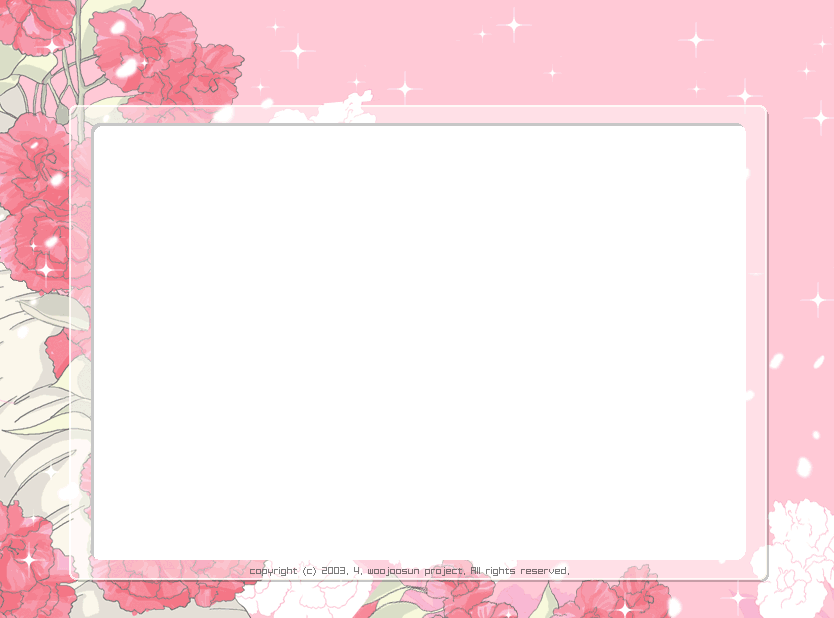 التقويم
:  m ∠ 1 =…… فإن m ∠ 2 =في الشكل التالي إذا كان 64
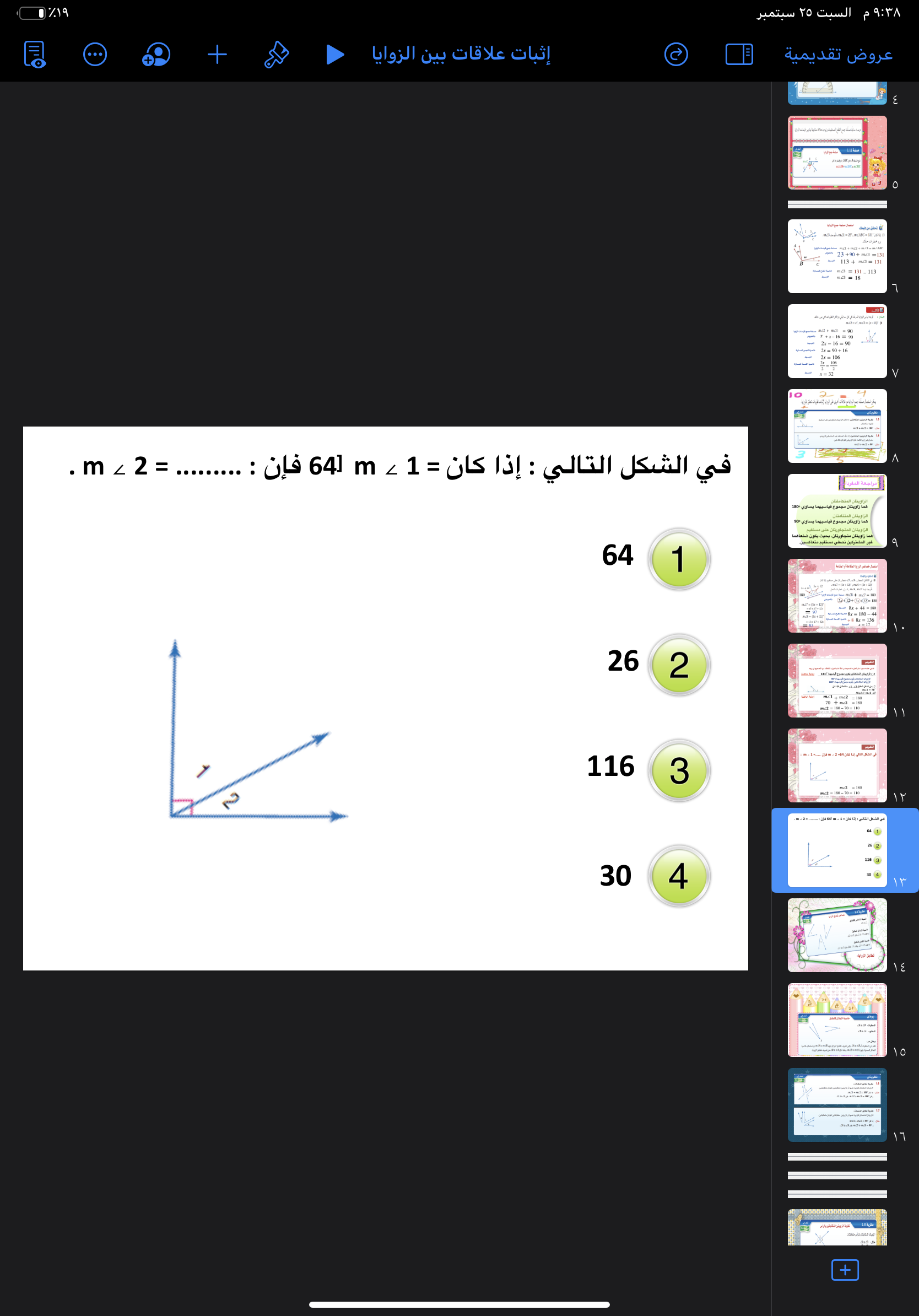 m ∠ 1 + m ∠ 2 =90
m ∠ 1 =90-64=26
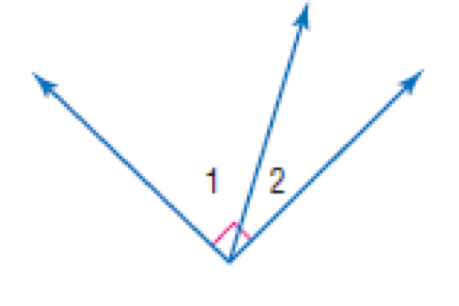 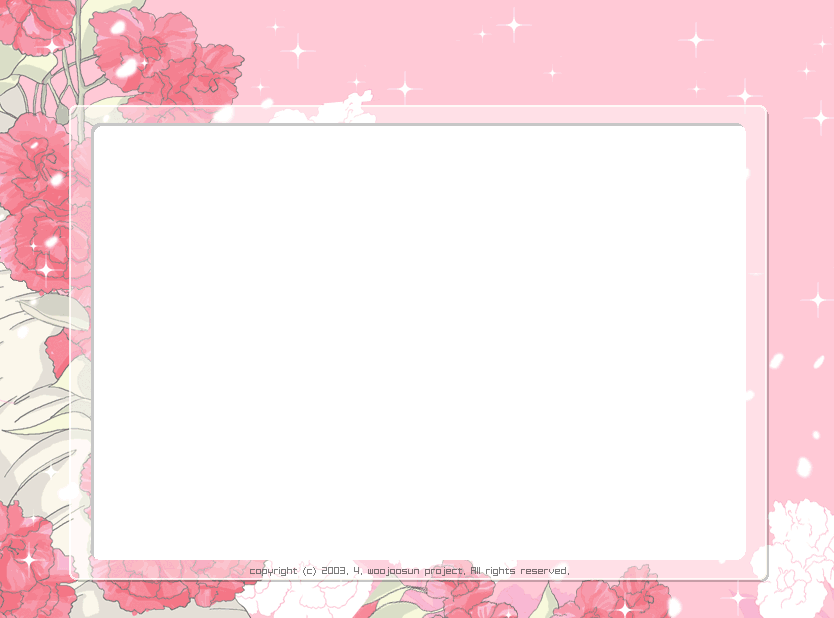 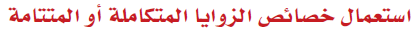 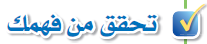 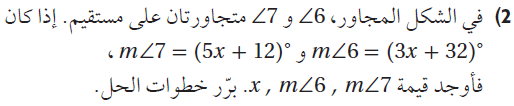 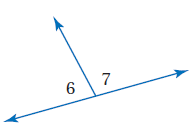 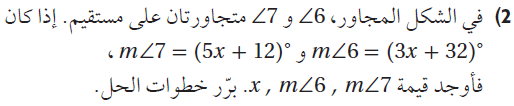 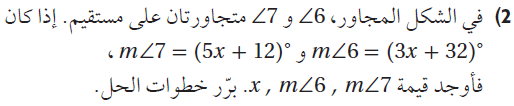 مسلمة جمع قياسات الزاويا
بالتعويض
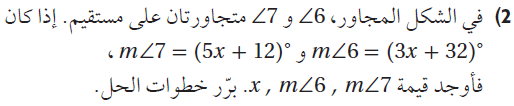 التبسيط
خاصية الطرح للمساواة
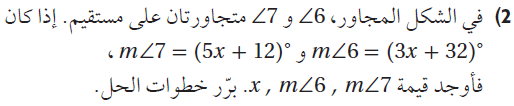 خاصية القسمة للمساواة
التبسيط
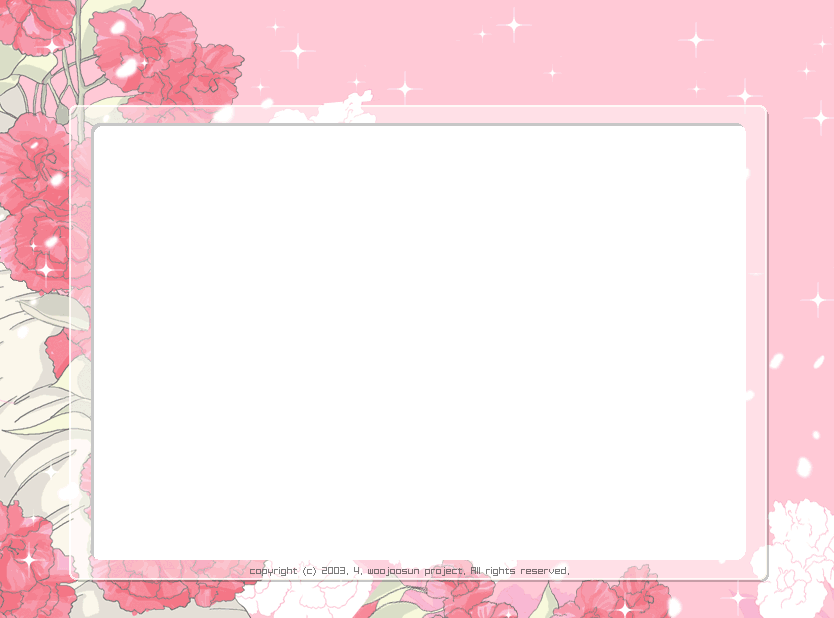 التقويم
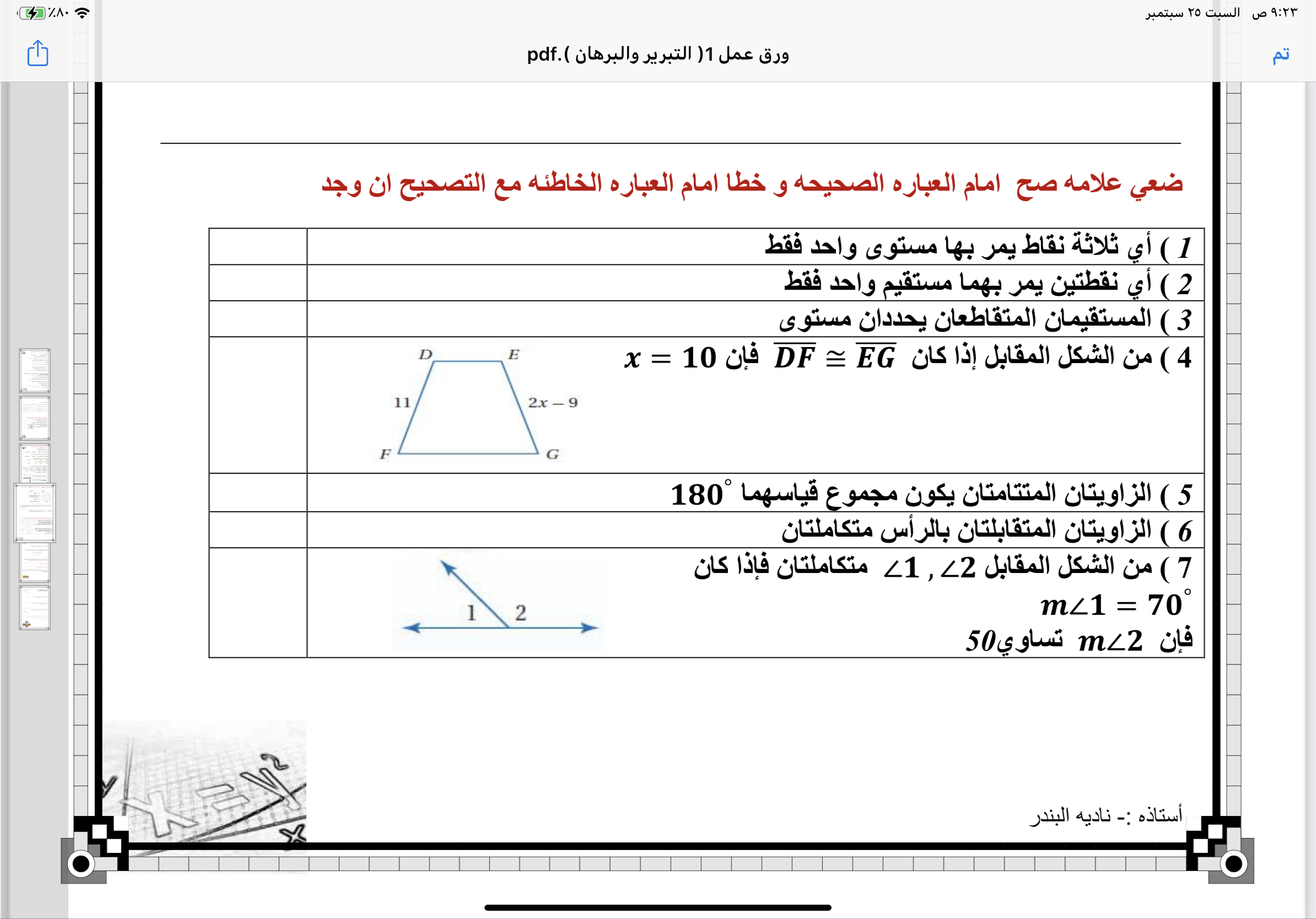 إجابة خاطئة
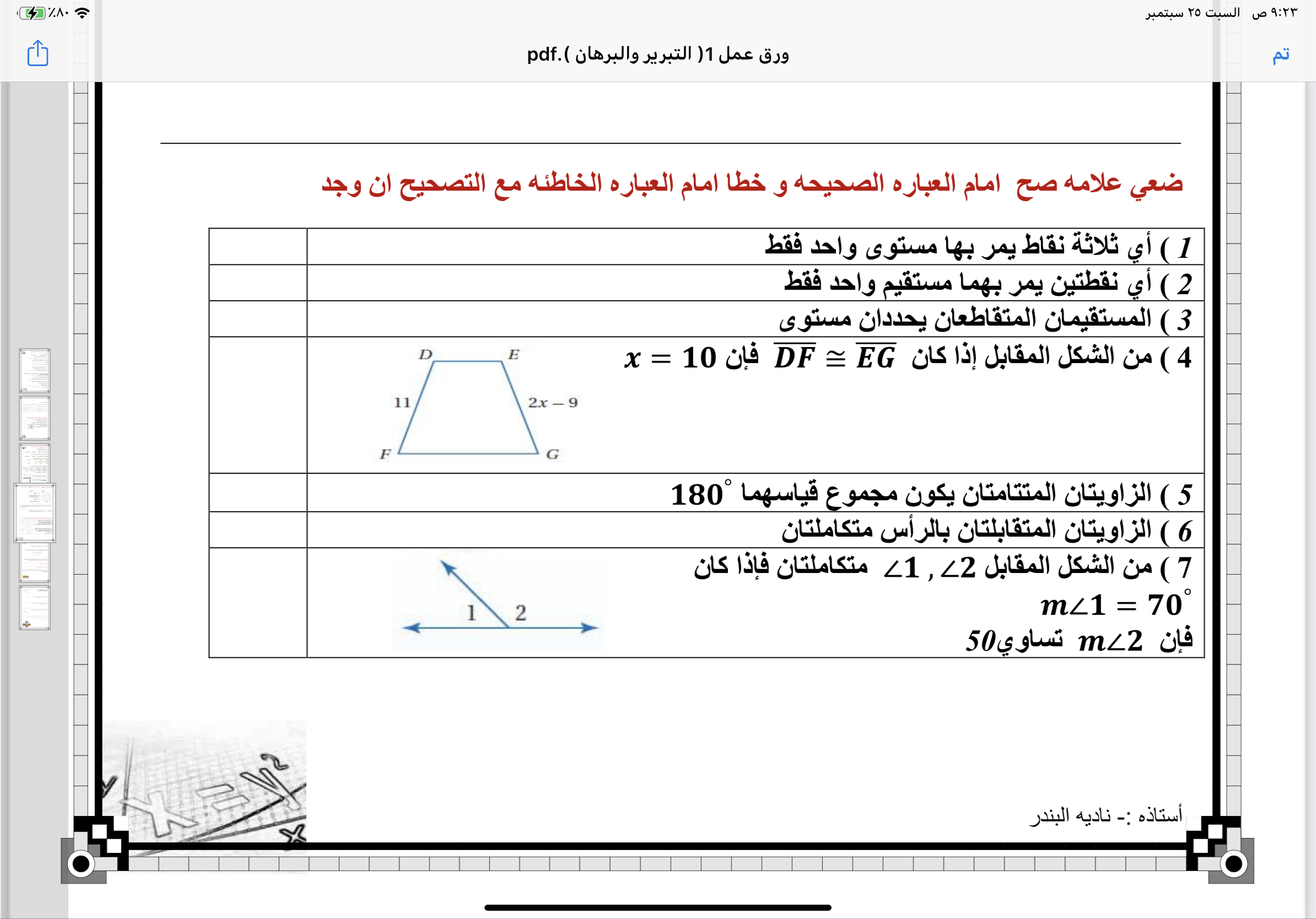 الزاويتان المتتامتان يكون مجموع قياسهما =90°
الزاويتان المتكاملتين يكون مجموع قياسهما =180°
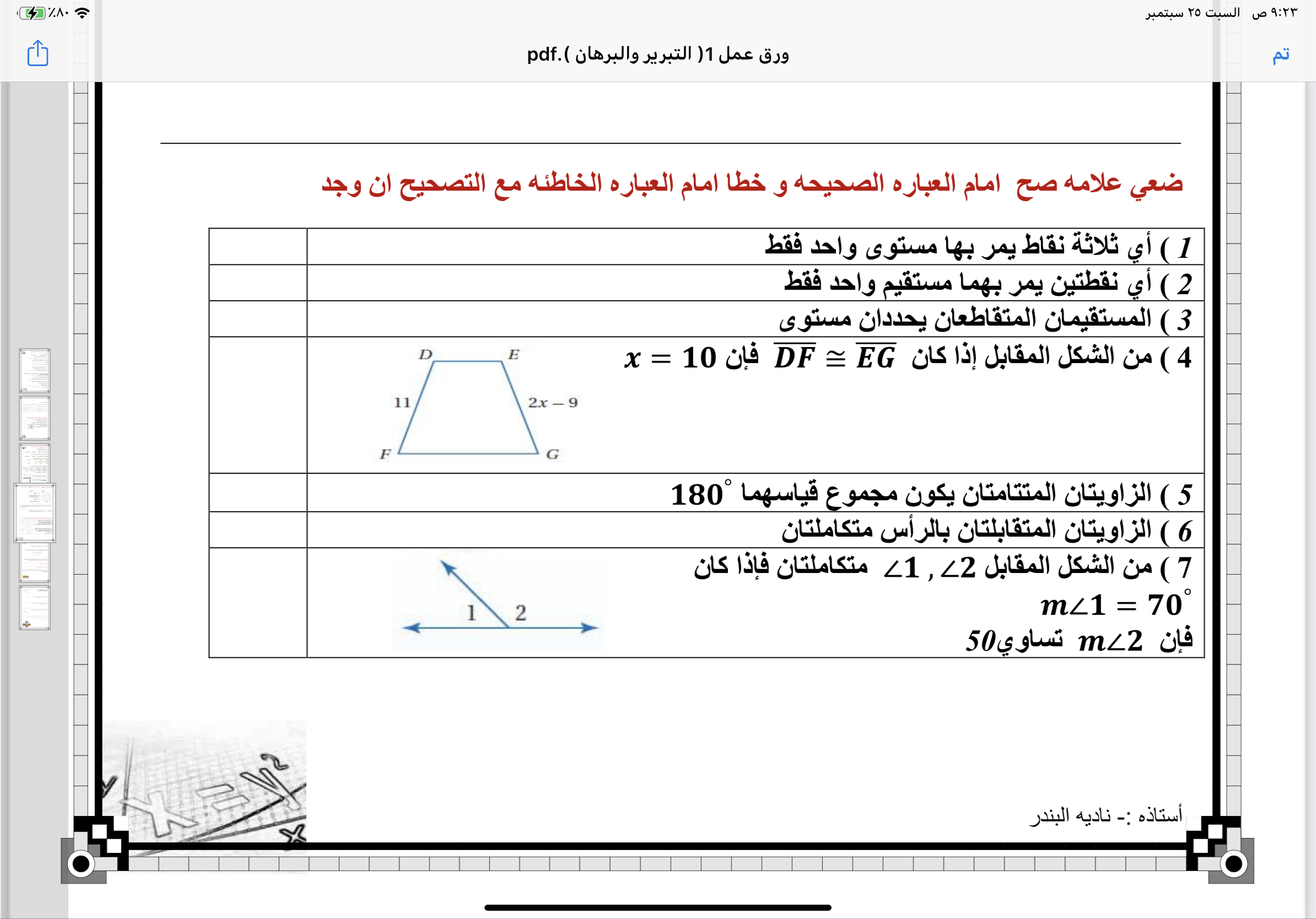 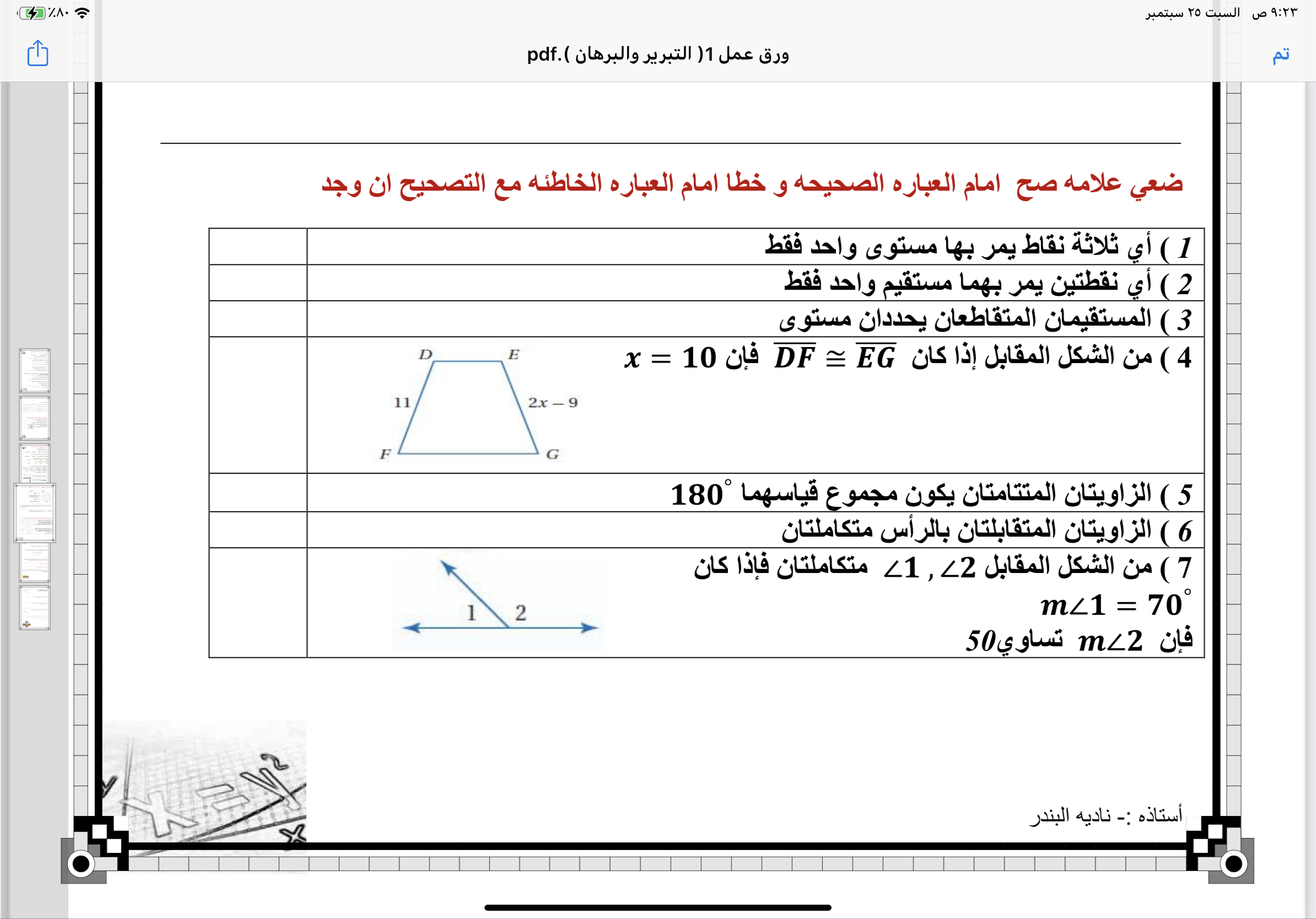 إجابة خاطئة
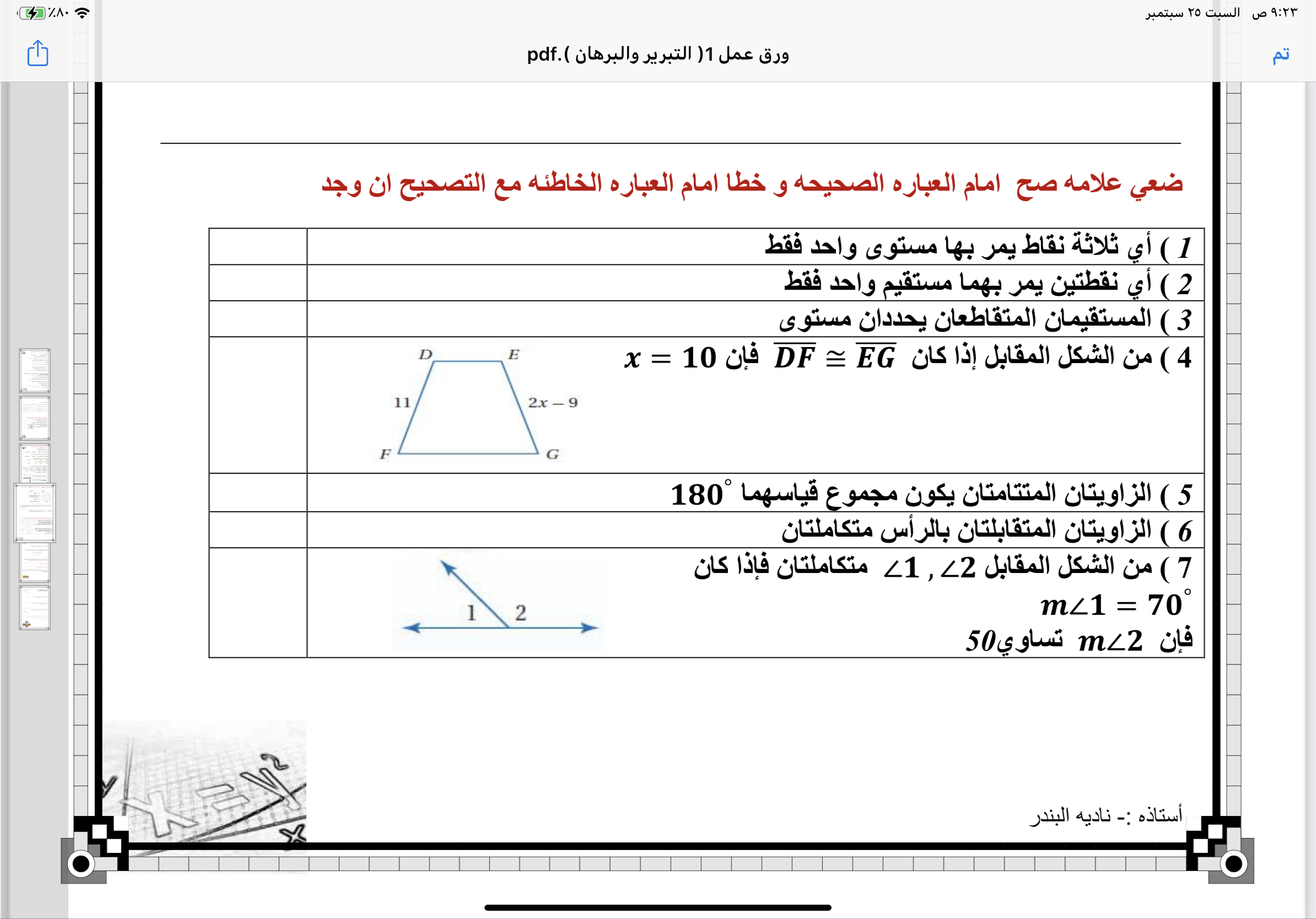 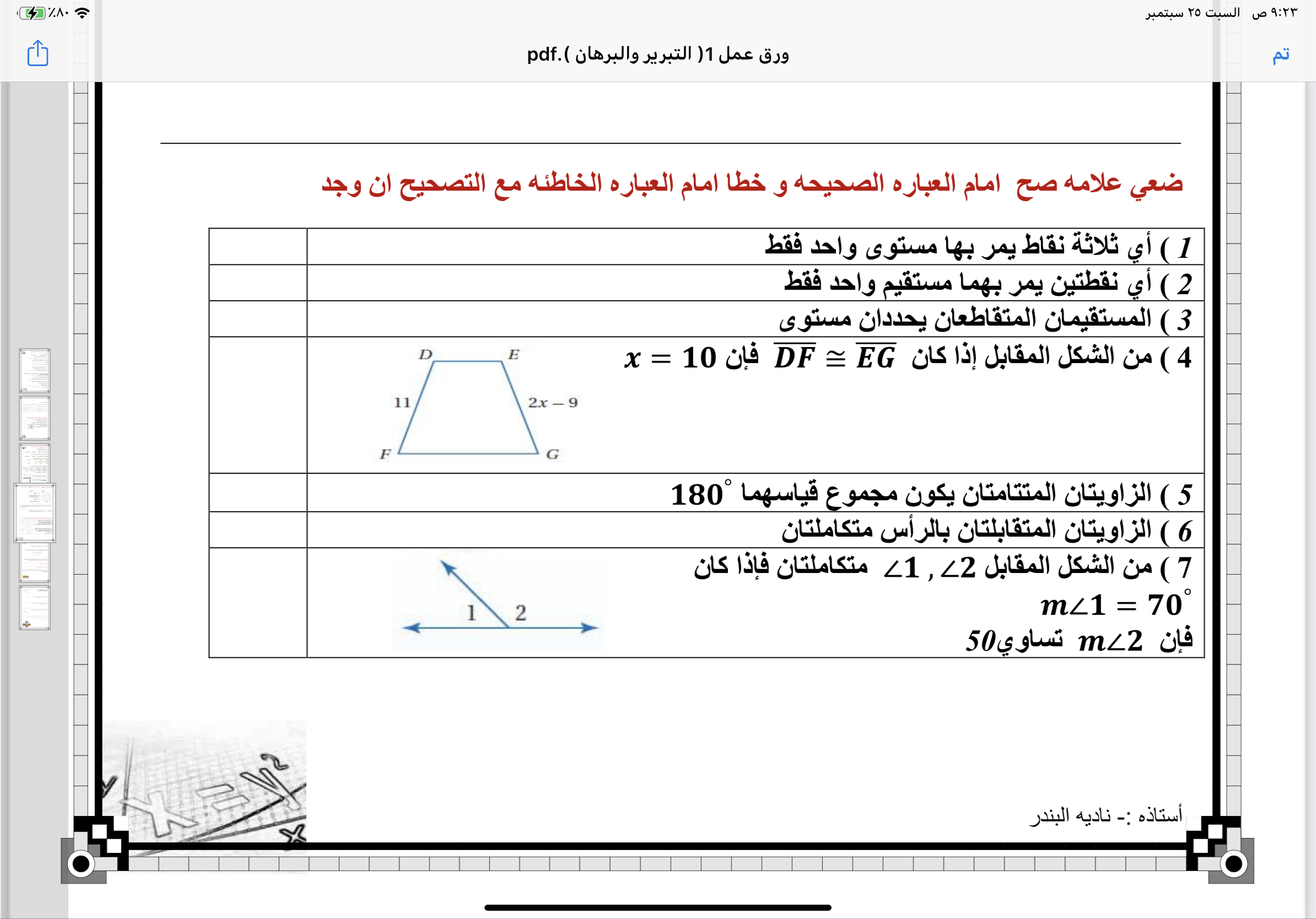 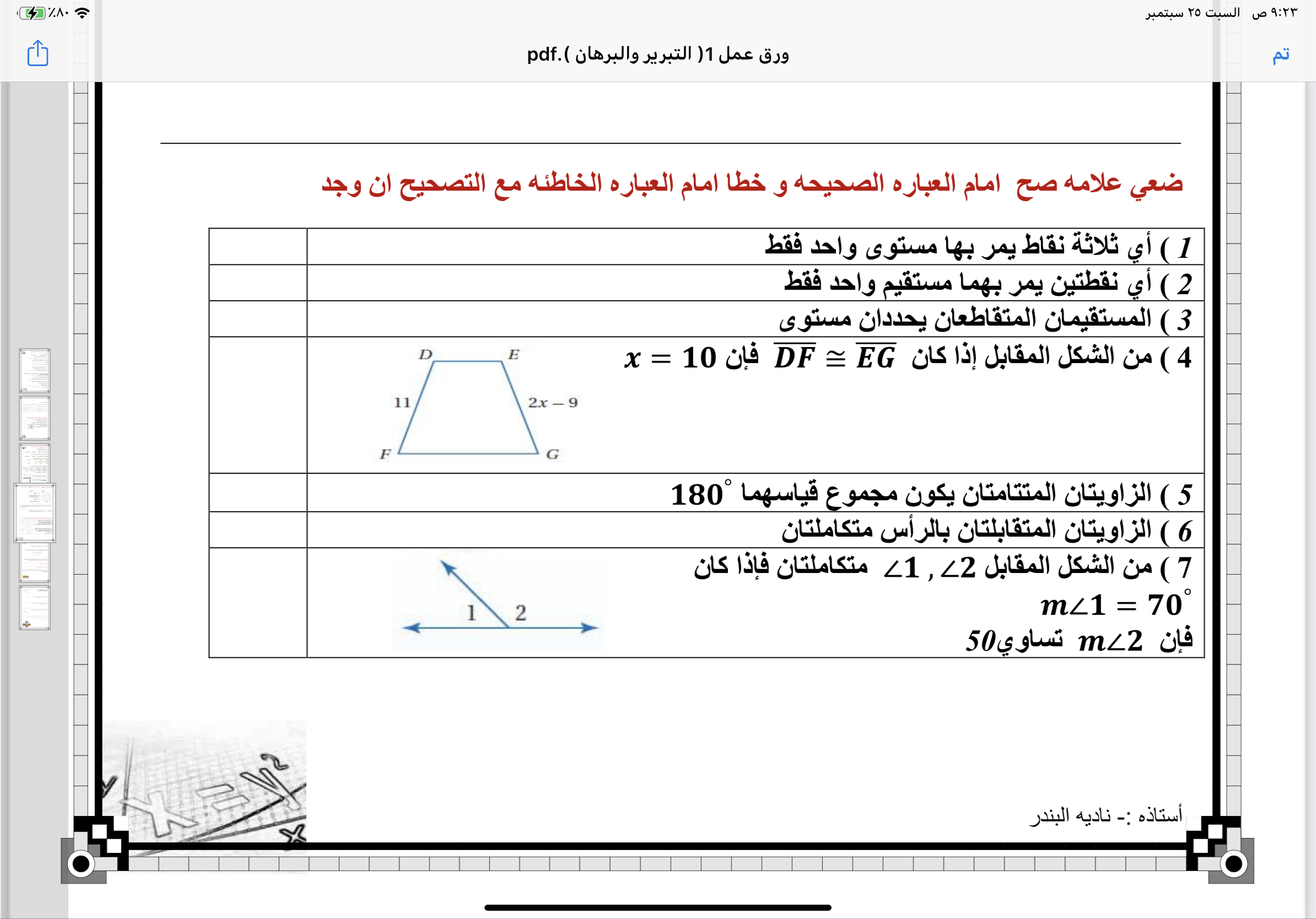 سؤال تحصيلي
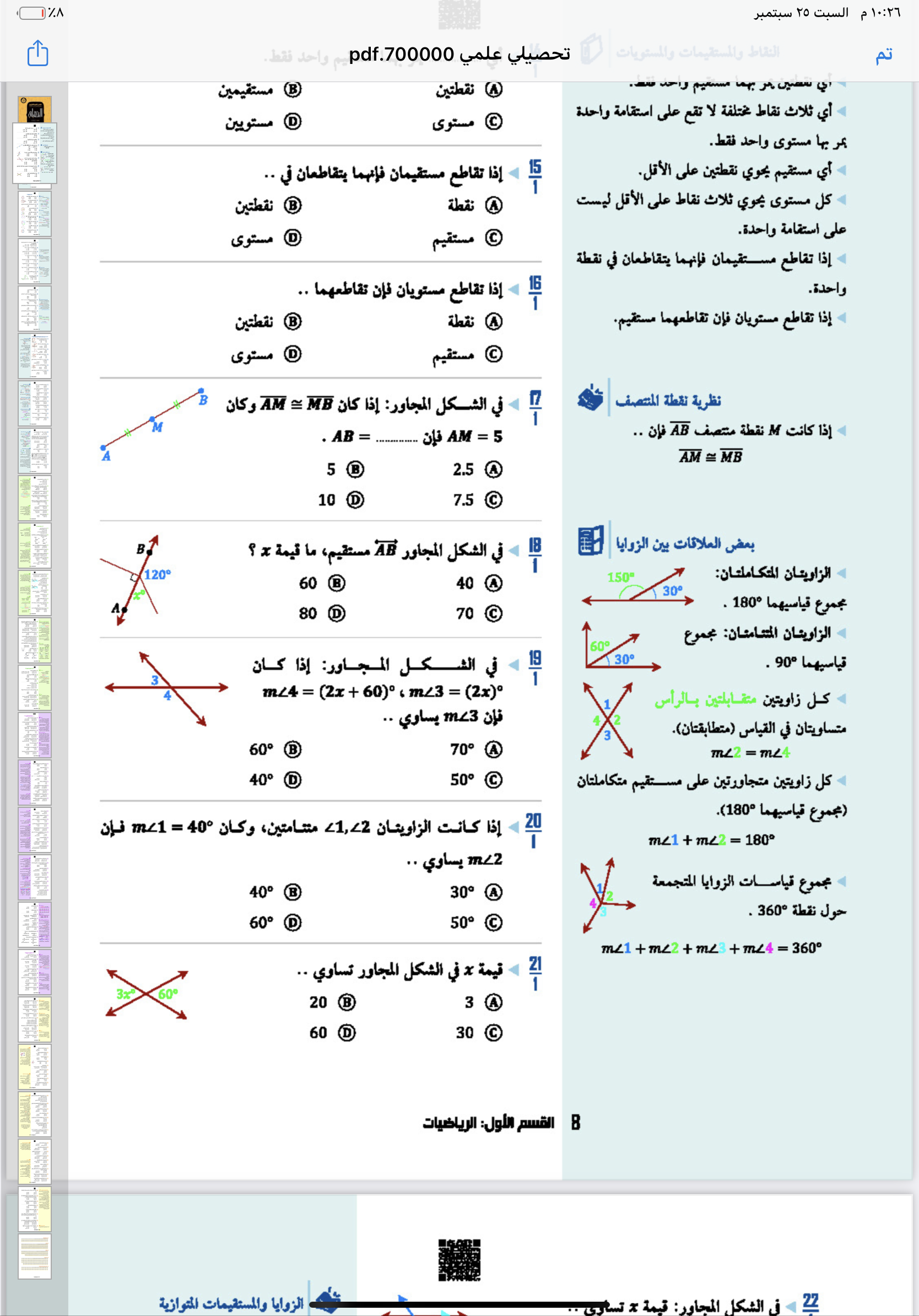 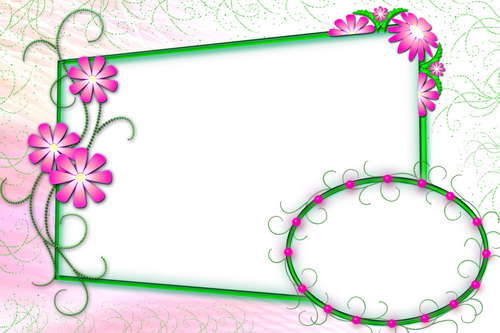 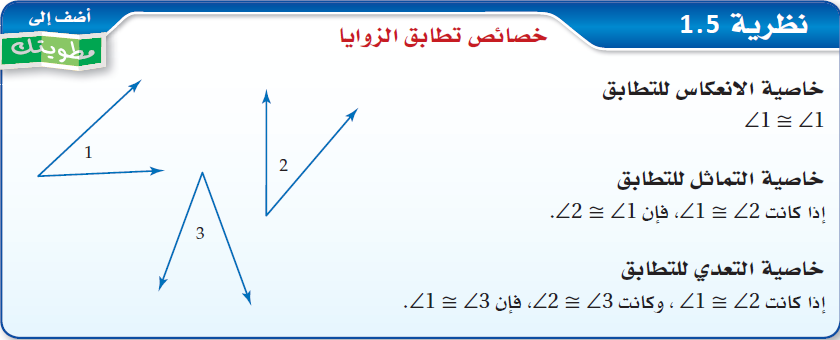 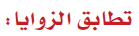 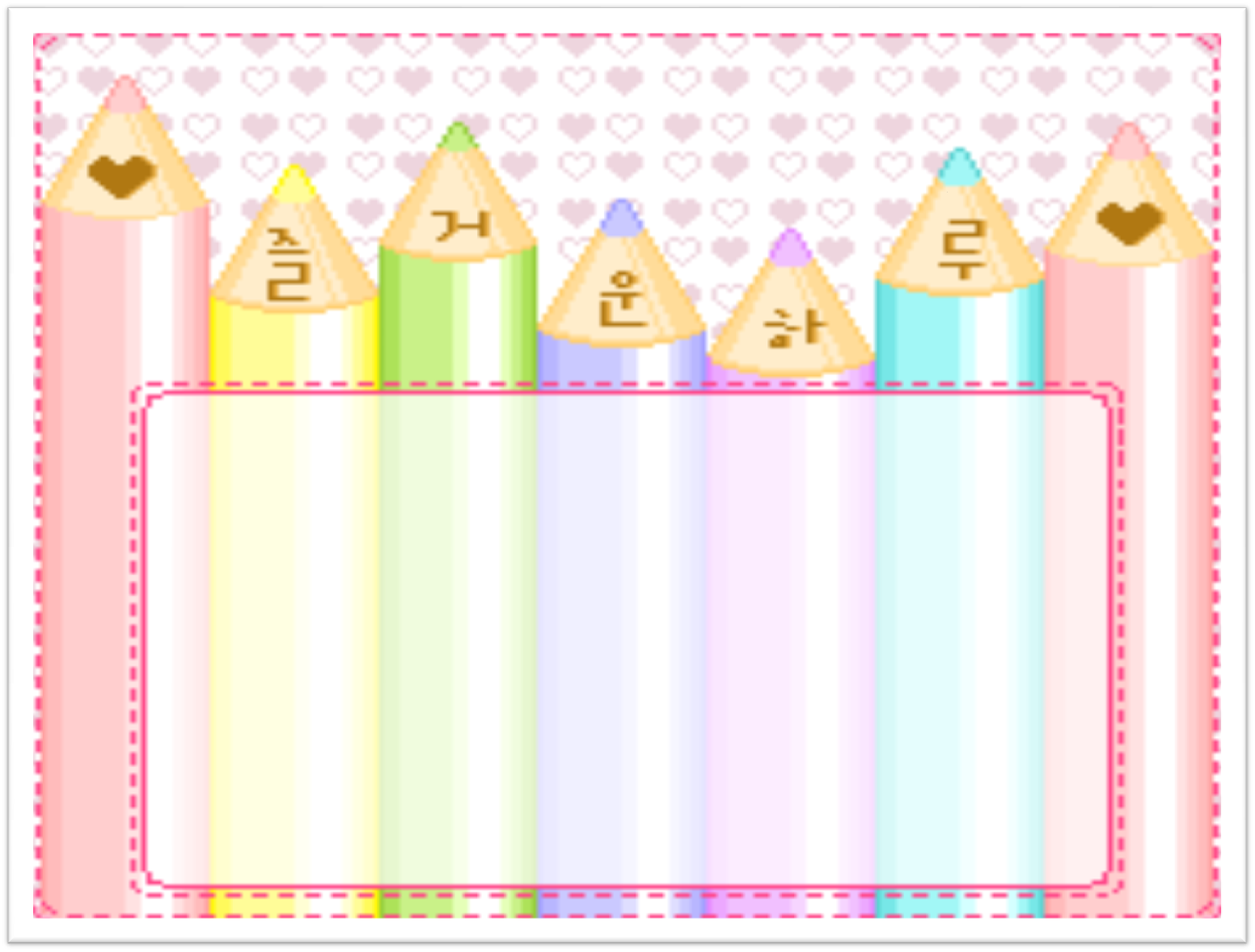 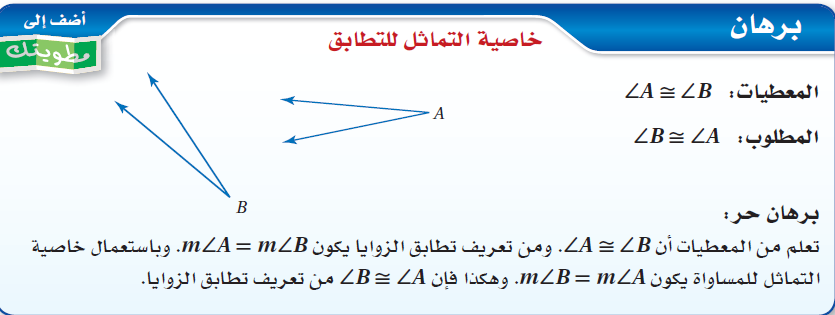 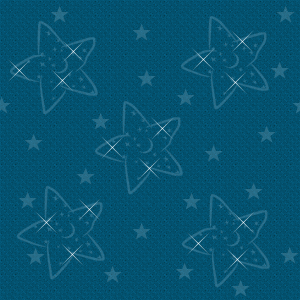 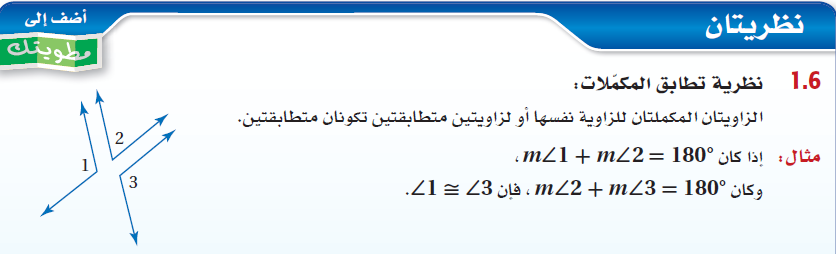 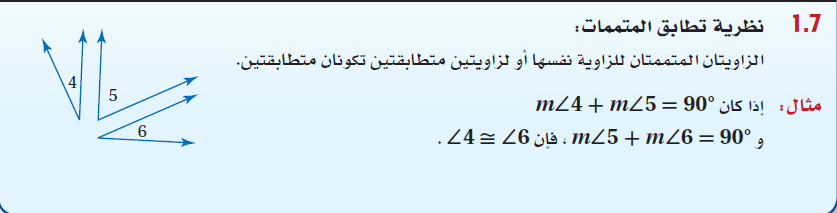 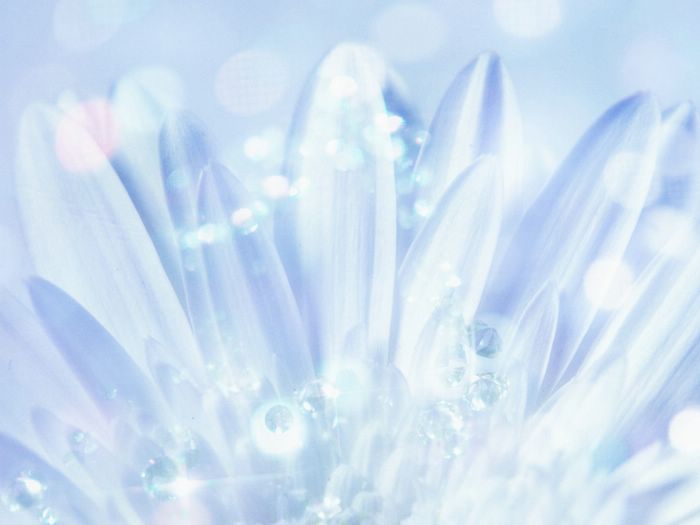 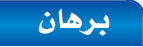 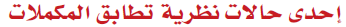 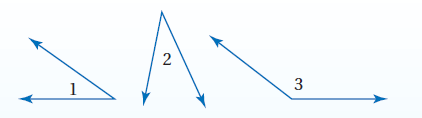 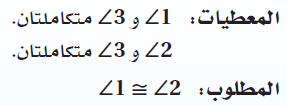 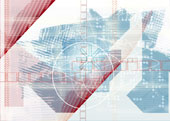 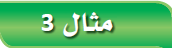 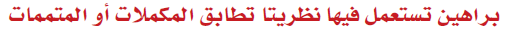 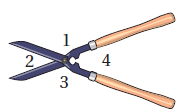 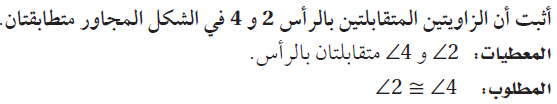 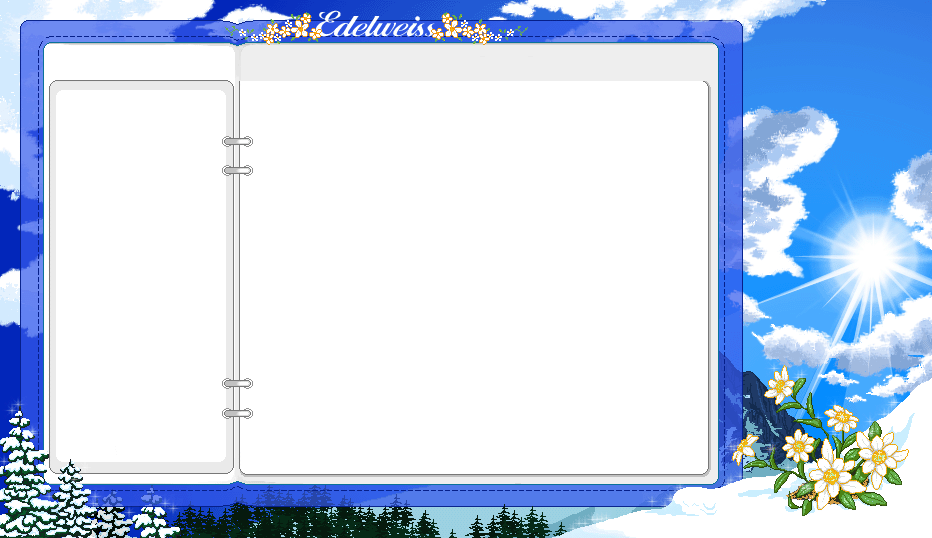 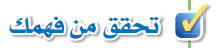 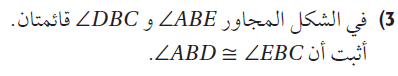 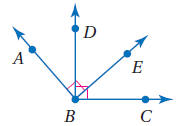 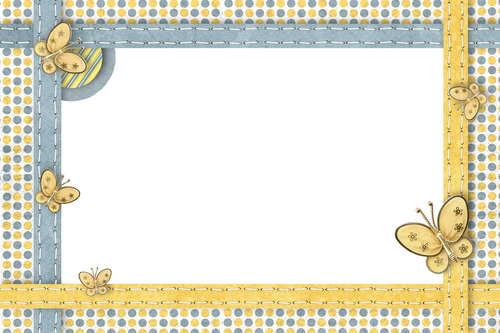 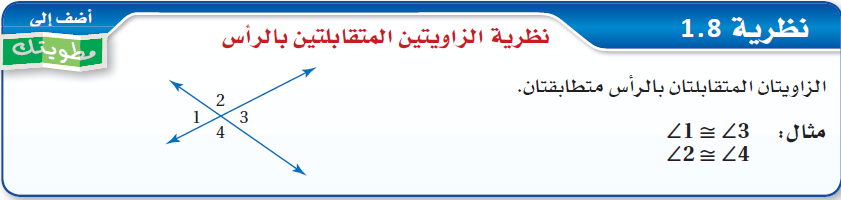 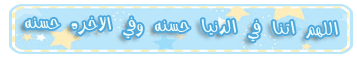 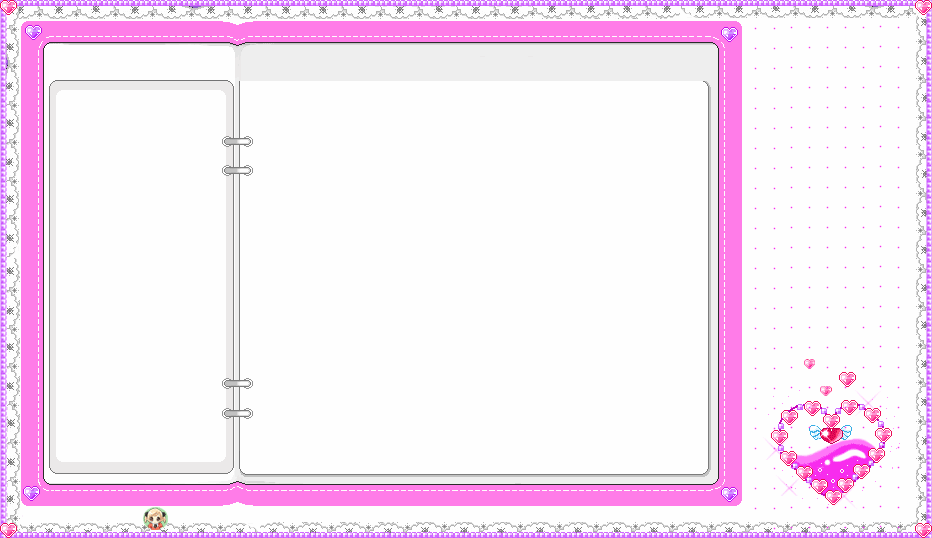 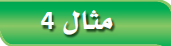 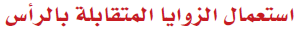 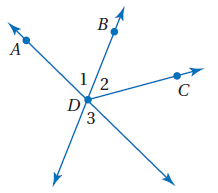 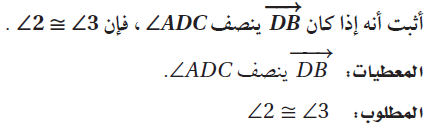 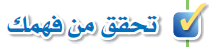 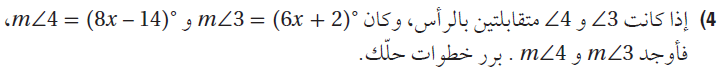 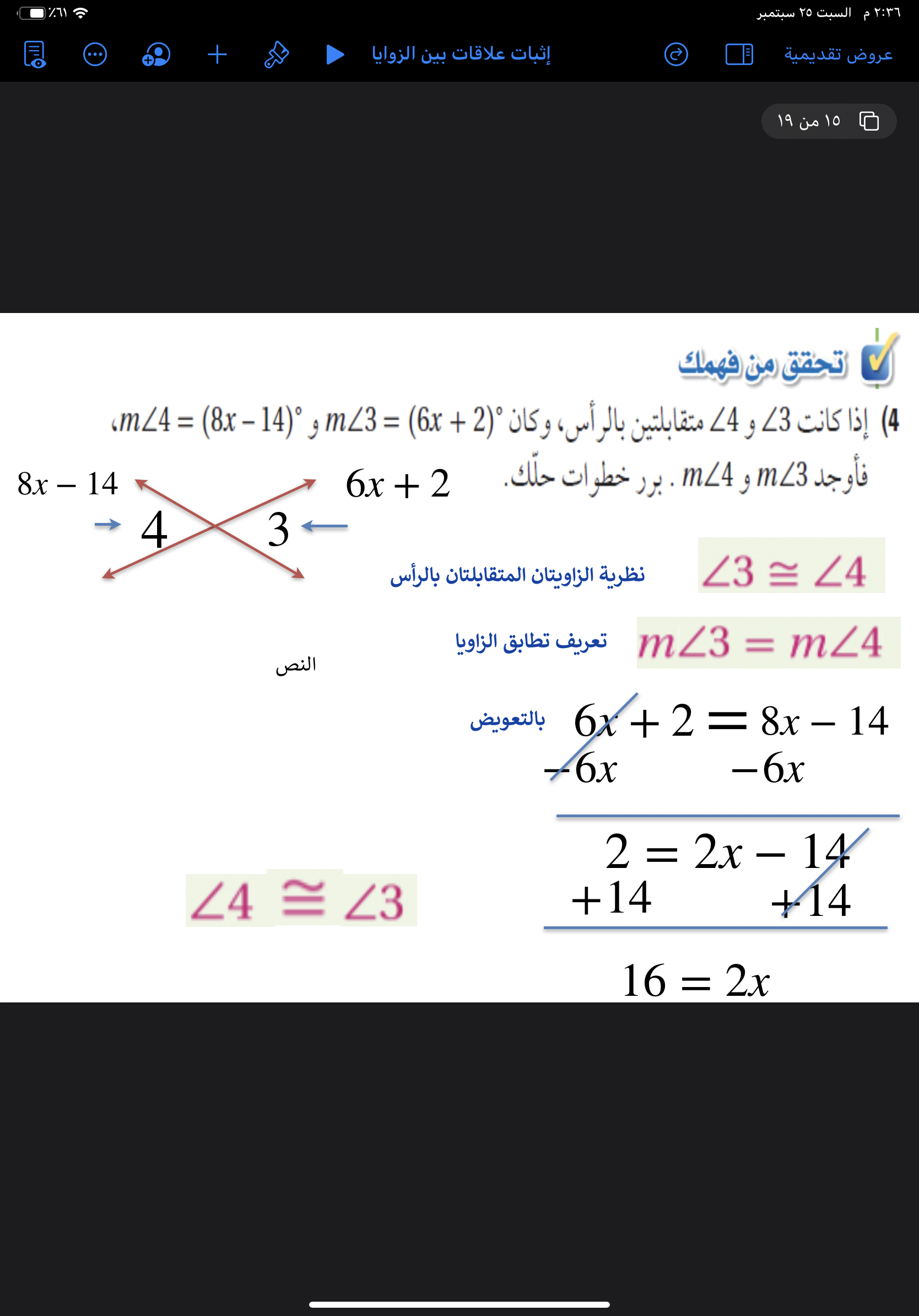 نظرية الزاويتان المتقابلتان بالرأس
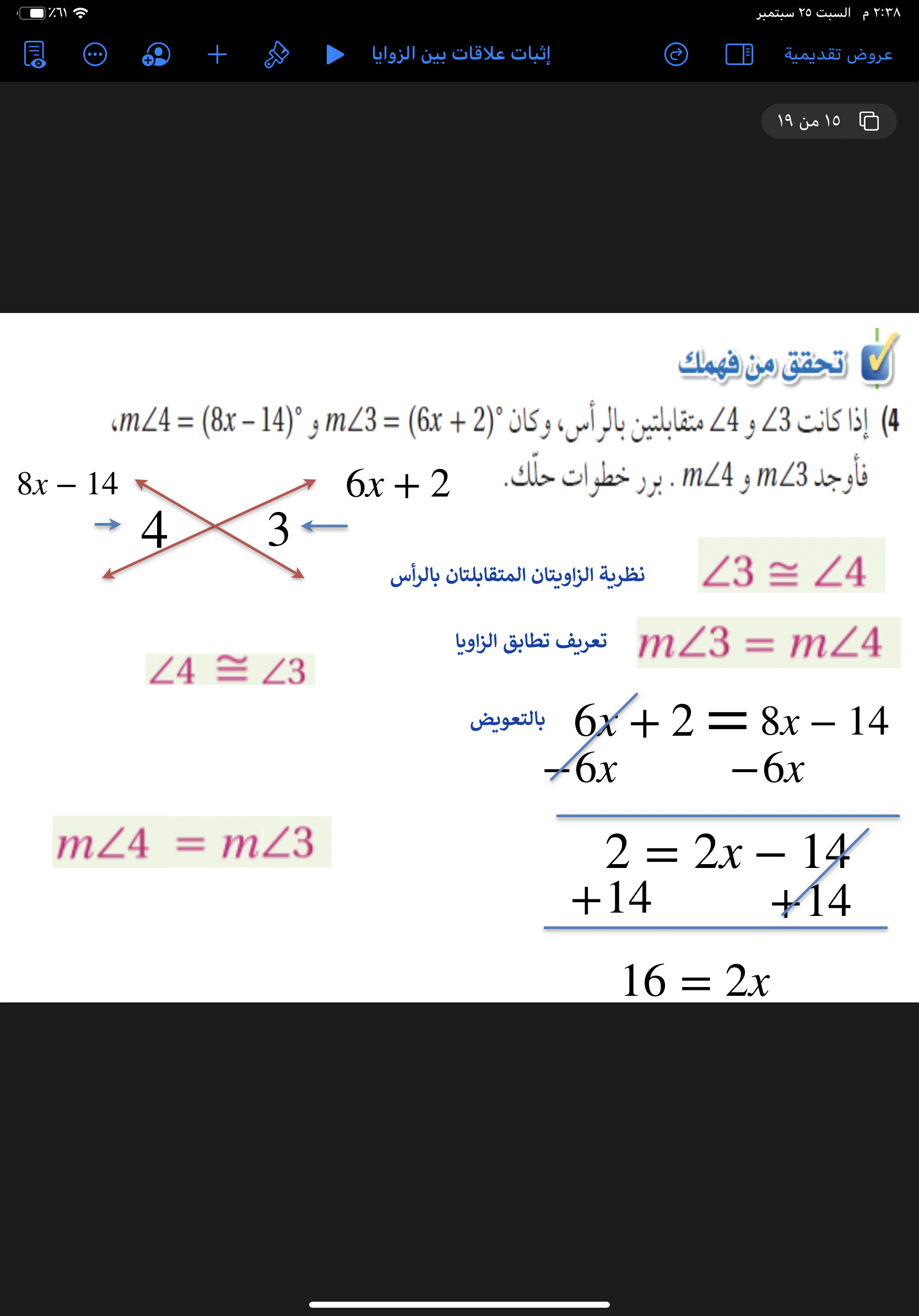 تعريف تطابق الزاويا
التبسيط
بالتعويض
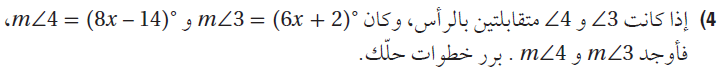 خاصية الطرح للمساواة
=50°
التبسيط
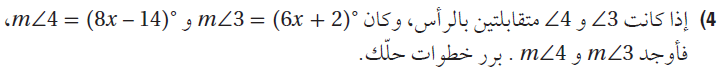 خاصية الجمع للمساواة
خاصية القسمة للمساواة
=50°
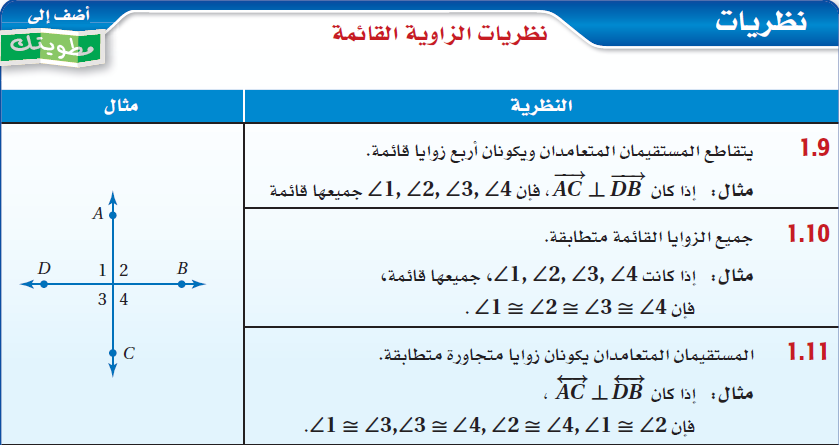 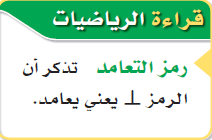 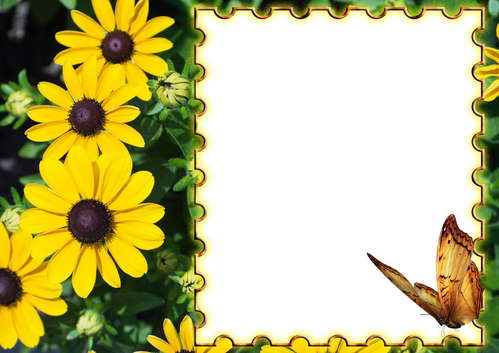 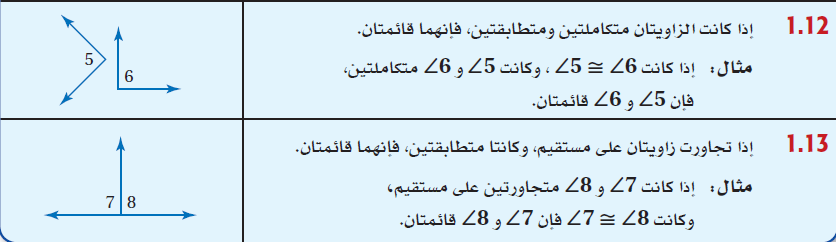 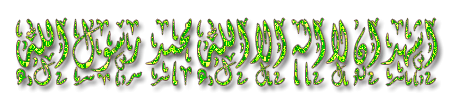 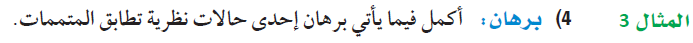 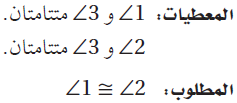 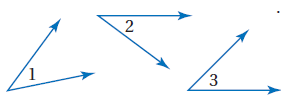 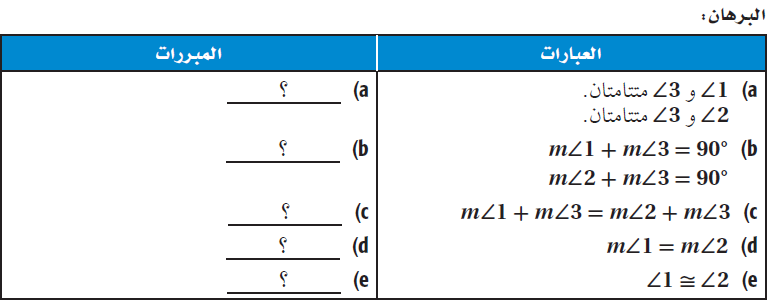 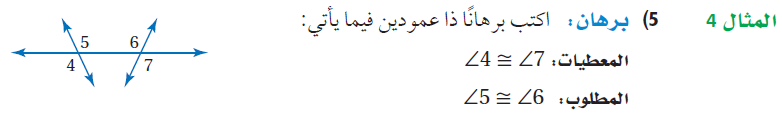 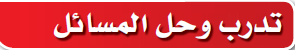 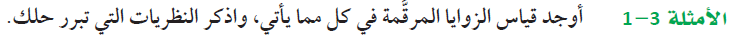 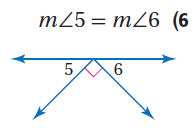 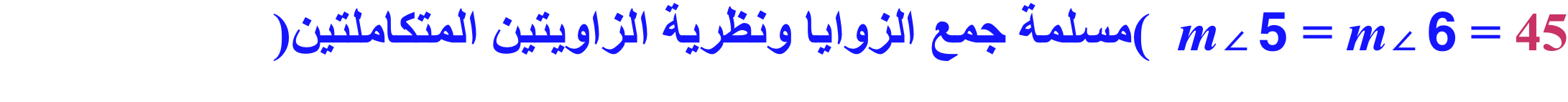 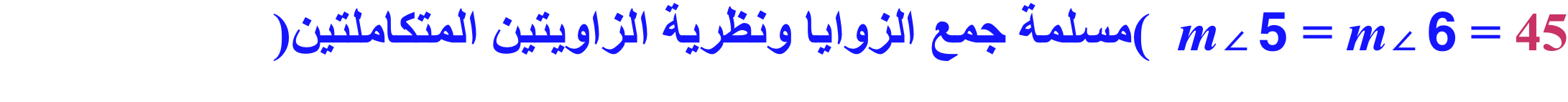 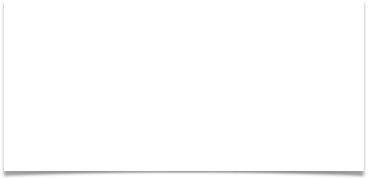 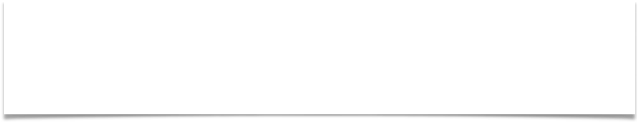 التقويم
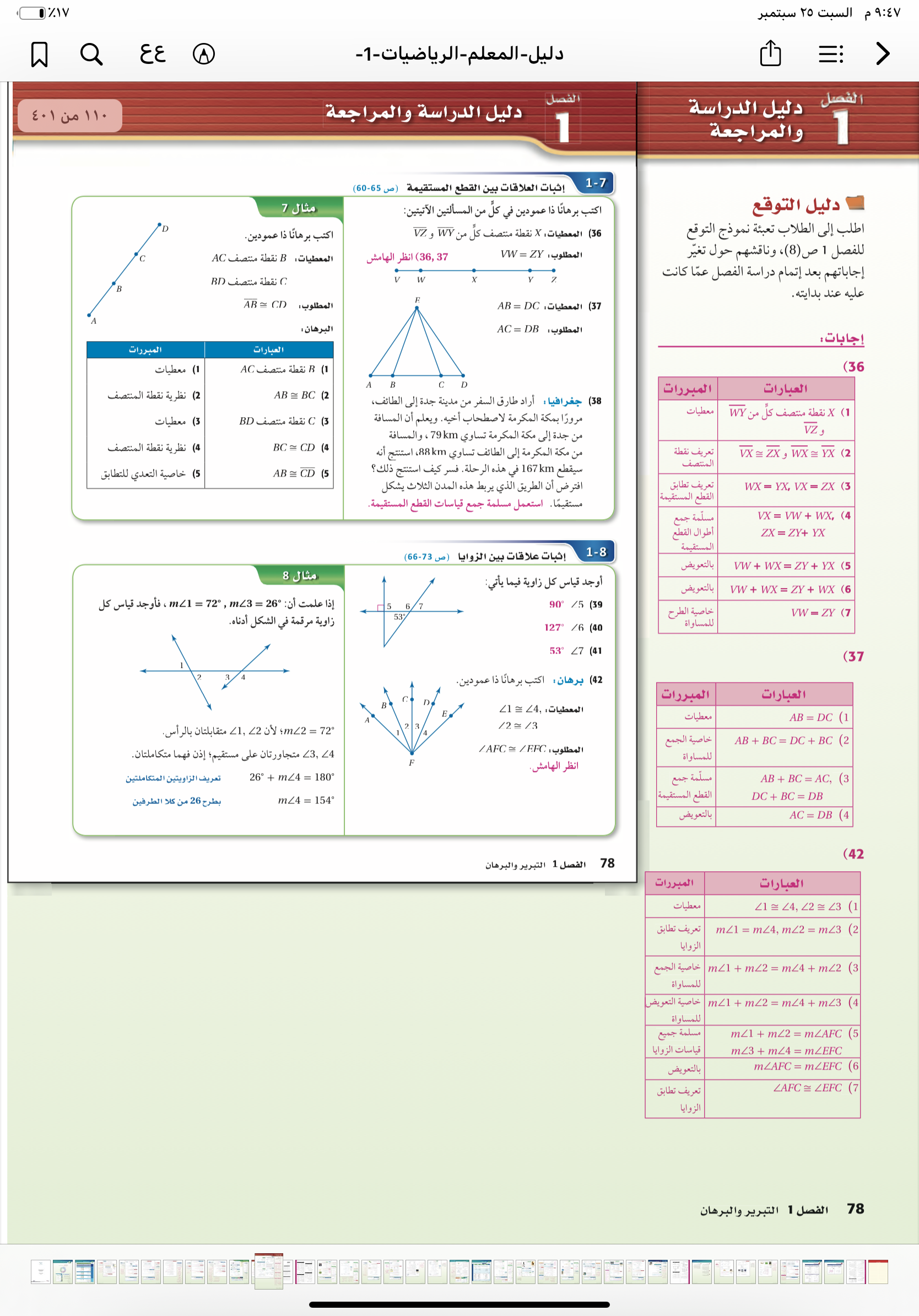 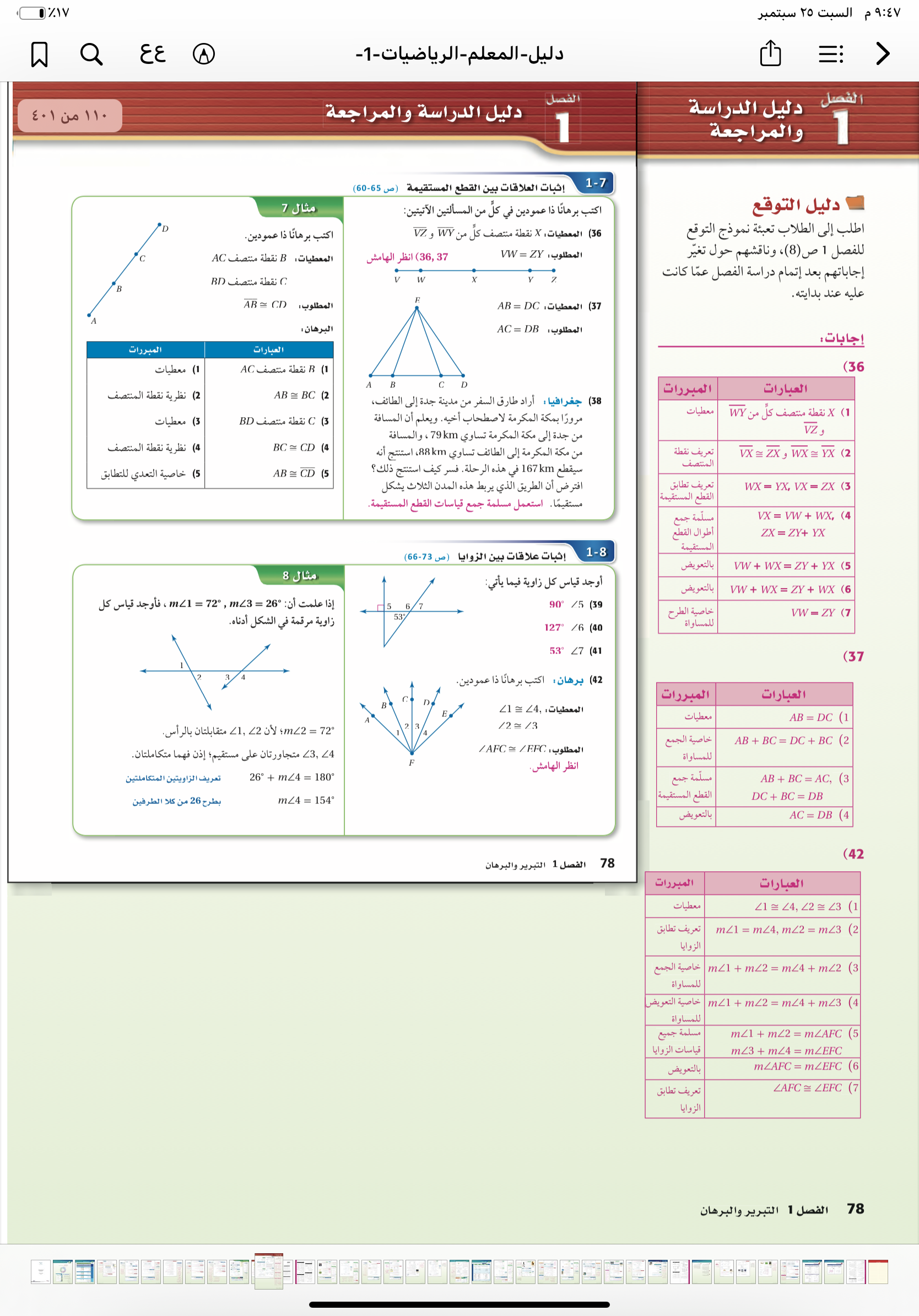 72°
m ∠ 2 =………
72°
26°
180°-26°=154°
m ∠ 4 =………
سؤال تحصيلي
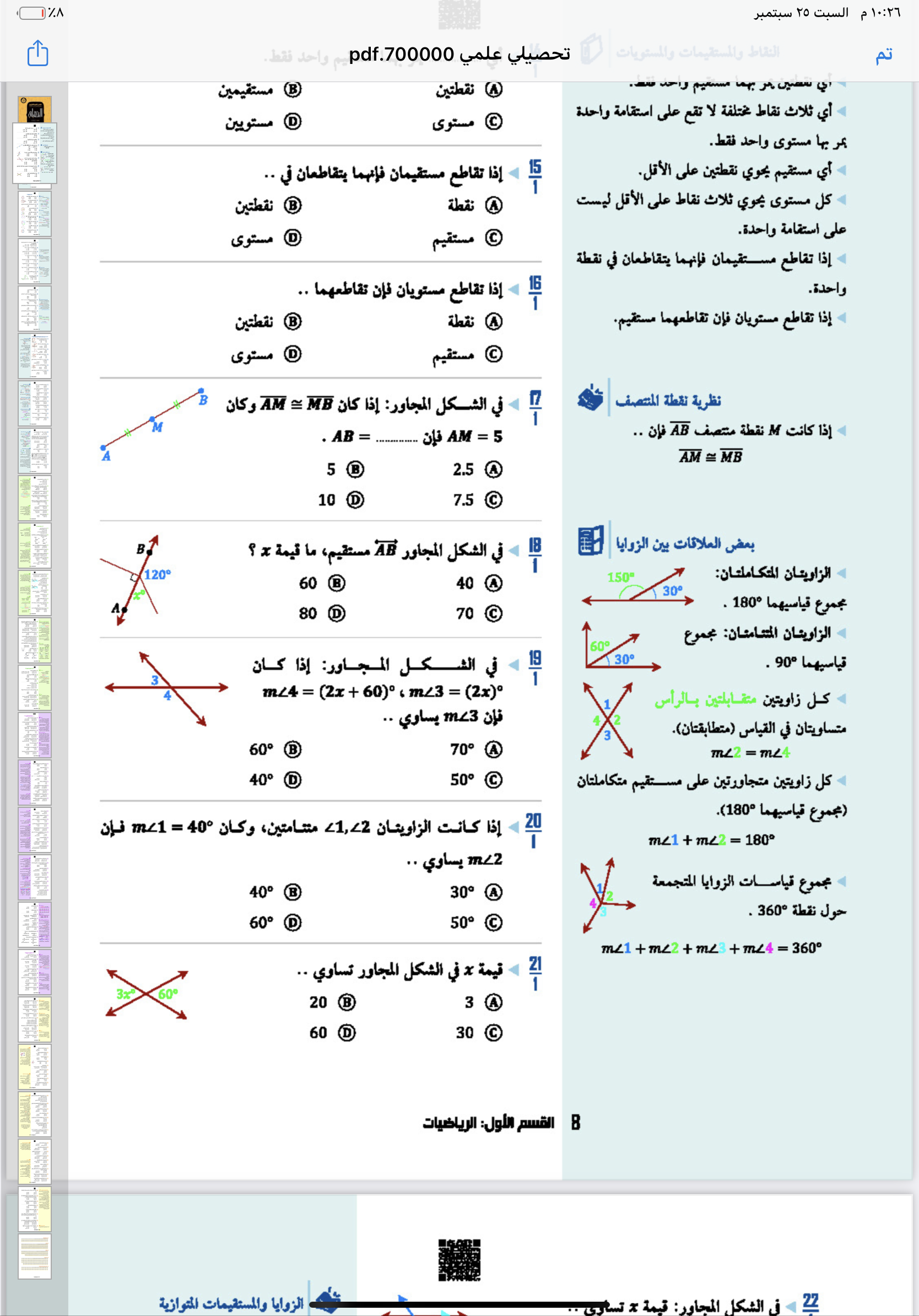